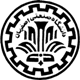 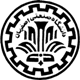 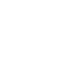 Isfahan University of Technology Department of Chemistry
August 2014
Photocatalytic and Electrocatalytic Reduction of CO2 to CO by Polypyridyl Complexes
H. Hadadzadeh
Professor of Inorganic Chemistry
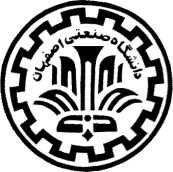 The greenhouse effect
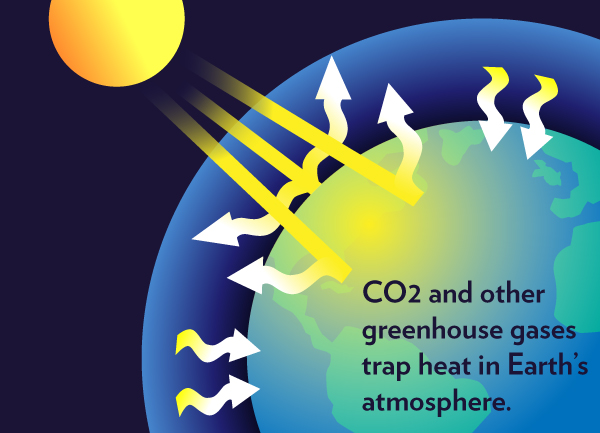 2
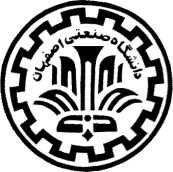 CO2 emissions by region and fuel
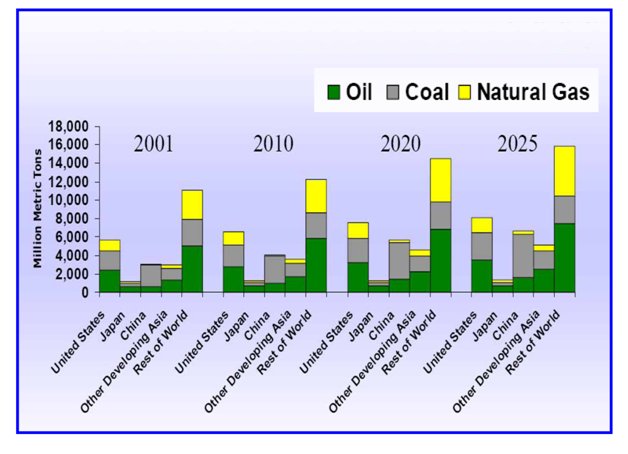 3
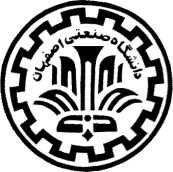 World CO2 emissions by region, 2001-2025 (Million Metric Tons of Carbon Equivalent):
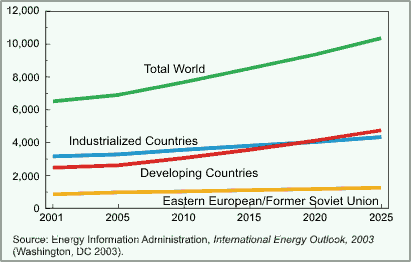 4
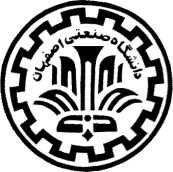 Earth's carbon cycle
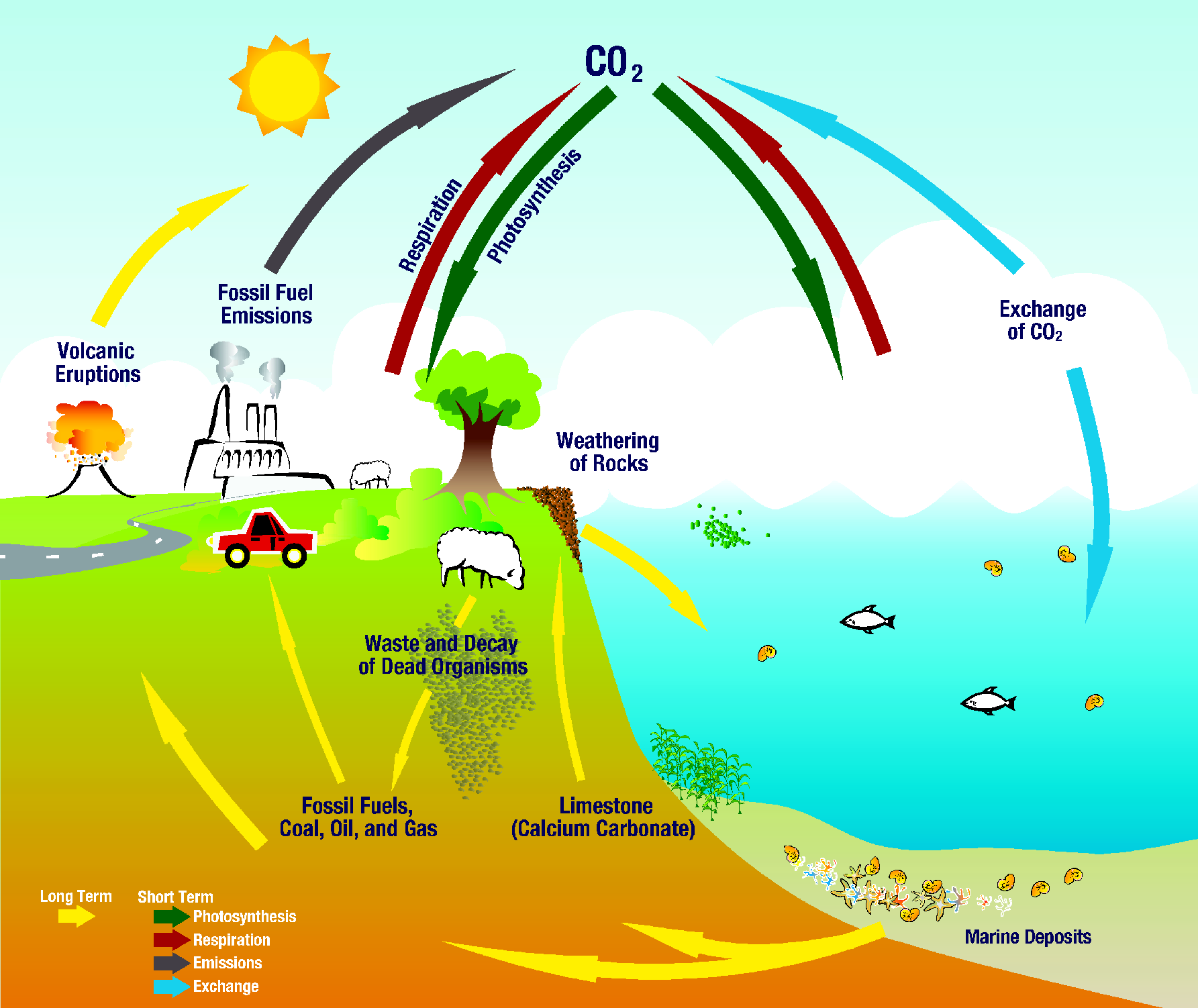 5
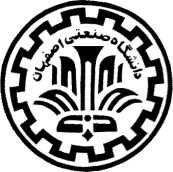 CO2 fixation
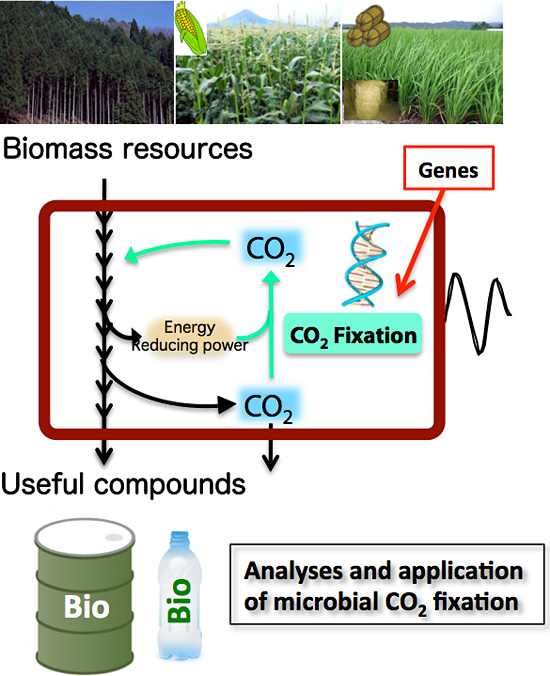 6
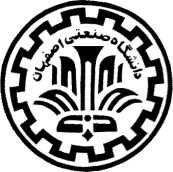 Selected properties and MO diagram for CO2
Selected properties of CO2
MO diagram of CO2
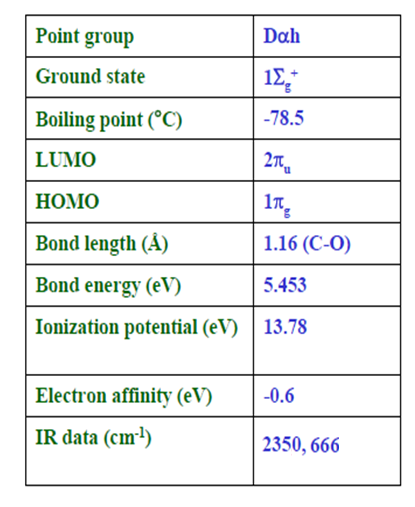 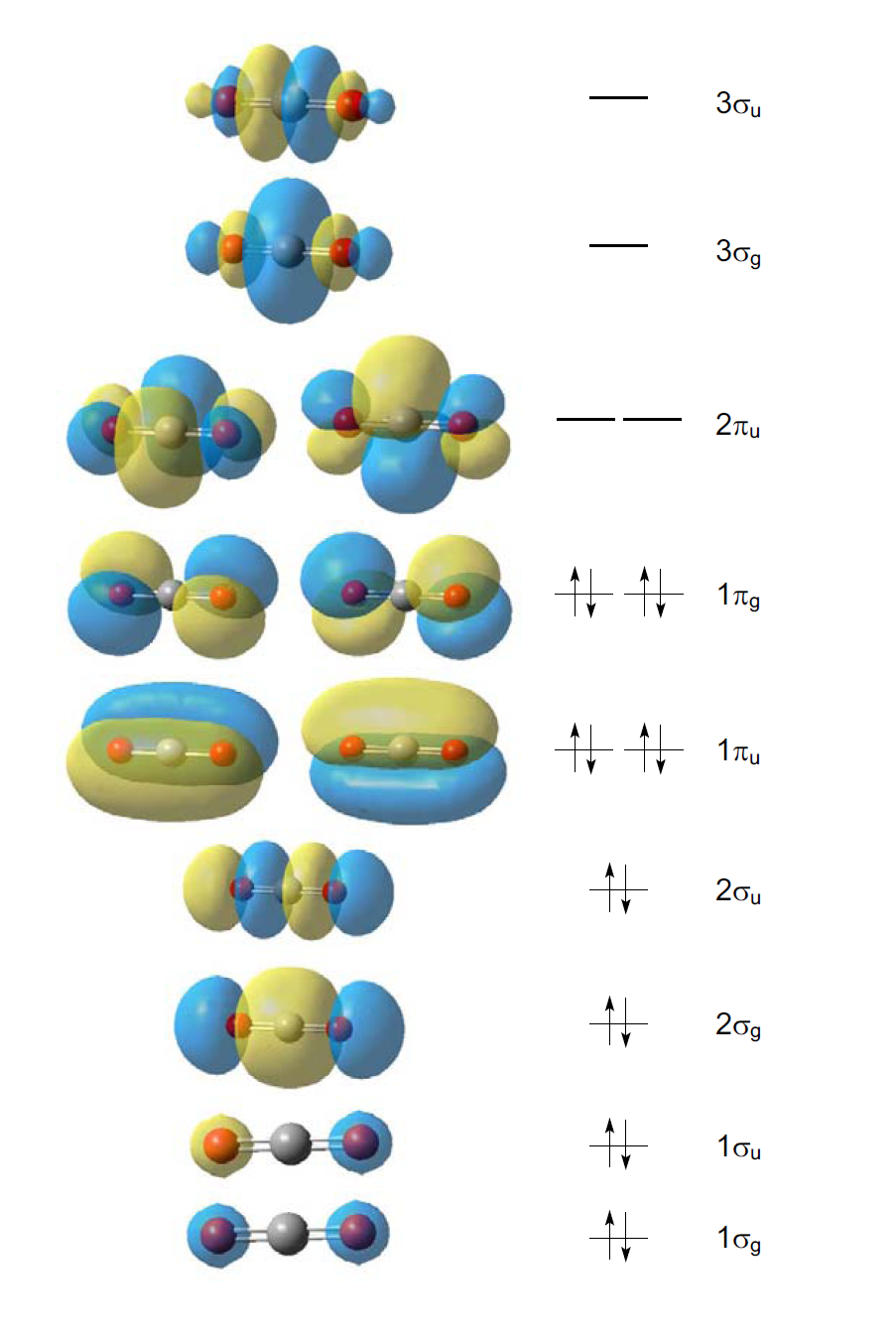 7
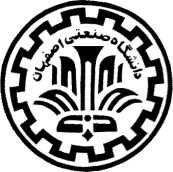 Schematic representation of the calculated molecular-orbitals in CO22– (bent geometry) with their energy levels (eV):
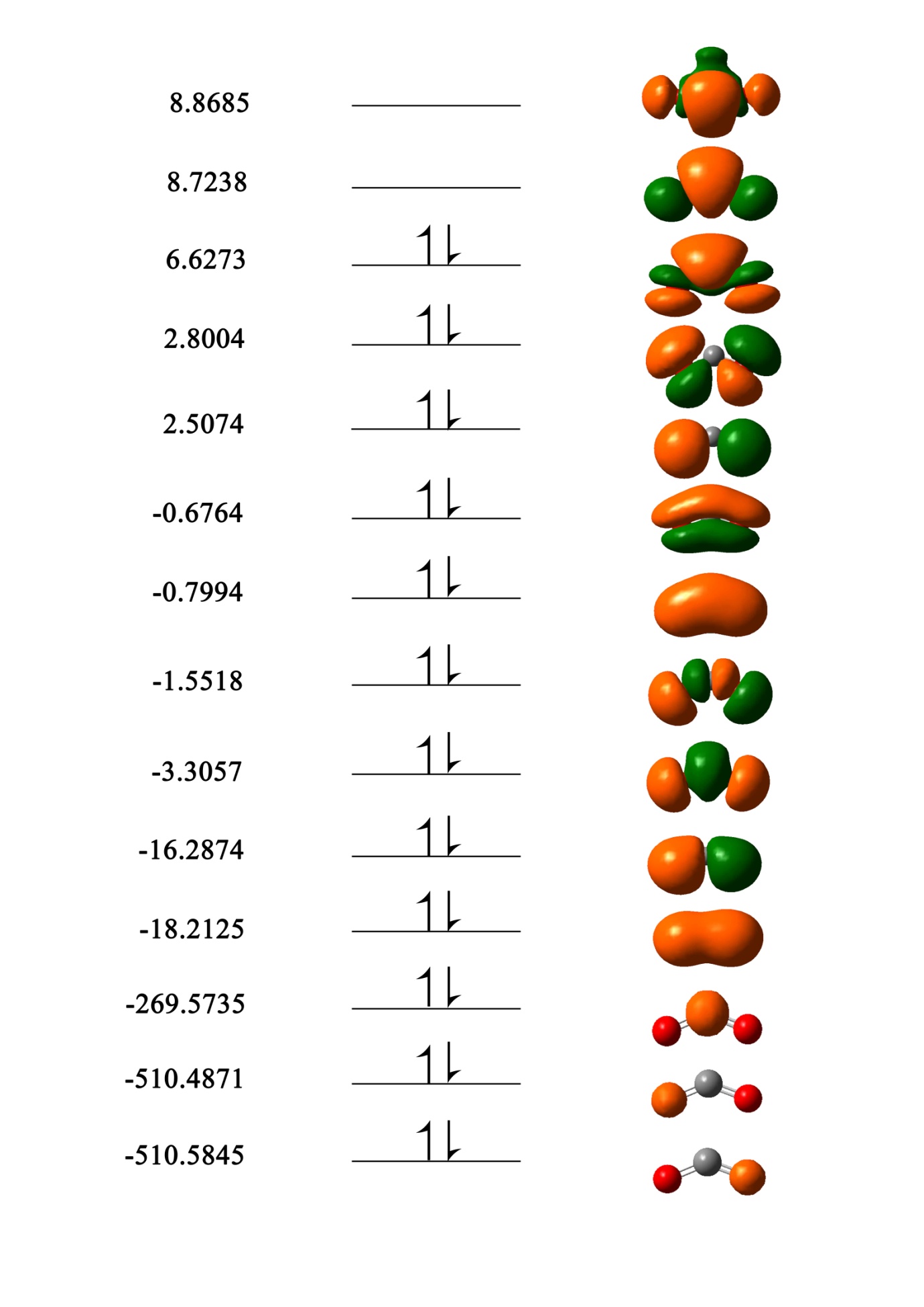 CO:     ΔHf° = -110.52 kJ/mol, ΔGf° = -137.27 kJ/mol   
CO2:    ΔHf° = -393.51 kJ/mol, ΔGf° = -394.38 kJ/mol 
   CO    +   ½ O2  →   CO2            heat = 282.99 kJ/mol
8
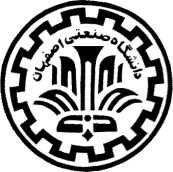 Attempts at CO2 reduction
Radiochemical                              CO2                HCOOH, HCHO
-radiation
Chemical reduction                       2Mg + CO2 → 2MgO + C
Thermochemical                             CO2               CO + ½O2
Ce4+
T>900°C
Photochemical                                 CO2 → CO, HCHO, HCOOH
hν
Electrochemical
CO2 + xē + xH+ → CO, HCOOH, (COOH)2
Biochemical                                     CO2 + 4H2               CH4 + 2H2O
bacteria
Biophotochemical                CO2 + oxoglutaric acid → isocitric acid
hν
Photoelectrochemical                 CO2 + 2ē + 2H+               CO + H2O
hν
Bioelectrochemical      CO2 + oxoglutaric acid                isocitric acid
enzyme
methylviologen
Biophotoelectrochemical                      CO2                       HCOOH
hν, enzyme
methylviologen
9
M. A. Scibioh, B. Viswanathan, Proc. Indn. Natl. Acad. Sci., 2004, 70 A, 65.
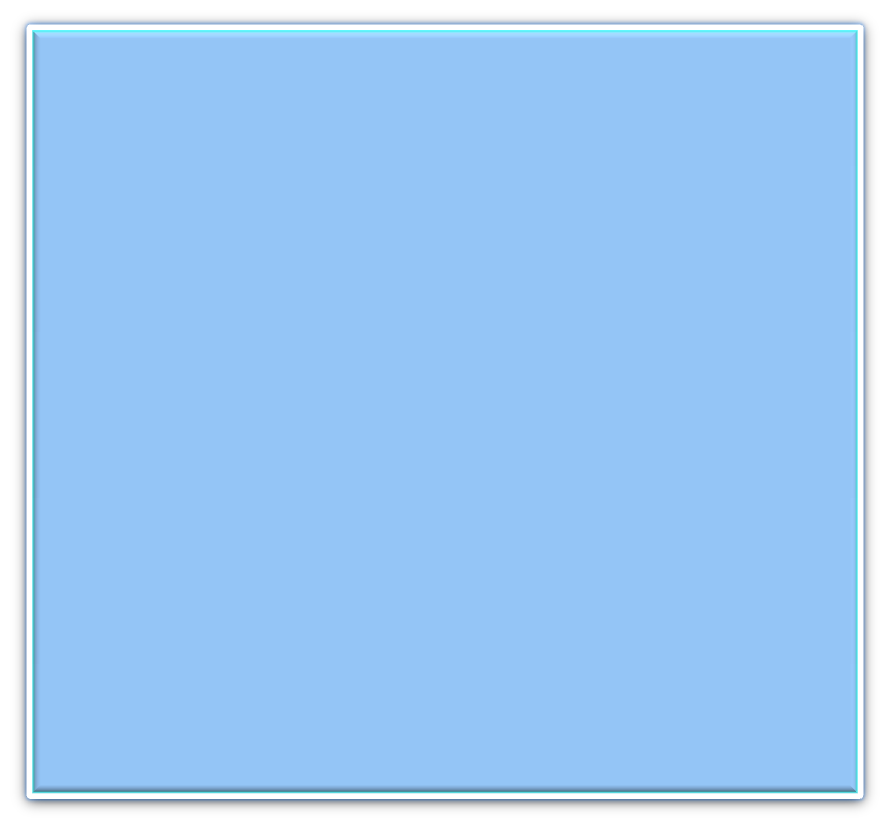 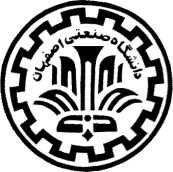 Electrochemical reduction of CO2:
CO2    +   2H+  +  2ē  →   CO  +  H2O           E°′ = -0.52 V 
CO2    +   2H+  +  2ē  →   HCOOH                E°′ = -0.61 V 
CO2    +   4H+  +  4ē  →   HCHO  +  H2O      E°′ = -0.48 V
CO2    +   6H+  +  6ē  →   CH3OH  +  H2O    E°′ = -0.38 V 
CO2    +   8H+  +  8ē  →   CH4  +  2H2O        E°′ = -0.24 V
Canseco-Gonzalez, M., Dalton Trans., 2013, 42, 7424.
M. A. Scibioh, B. Viswanathan, Proc. Indn. Natl. Acad. Sci., 2004, 70 A, 65.
10
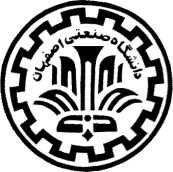 Reactive positions of the CO2 molecule and the electronic characteristics of a transition metal center required for complexation (M represents a metal atom):
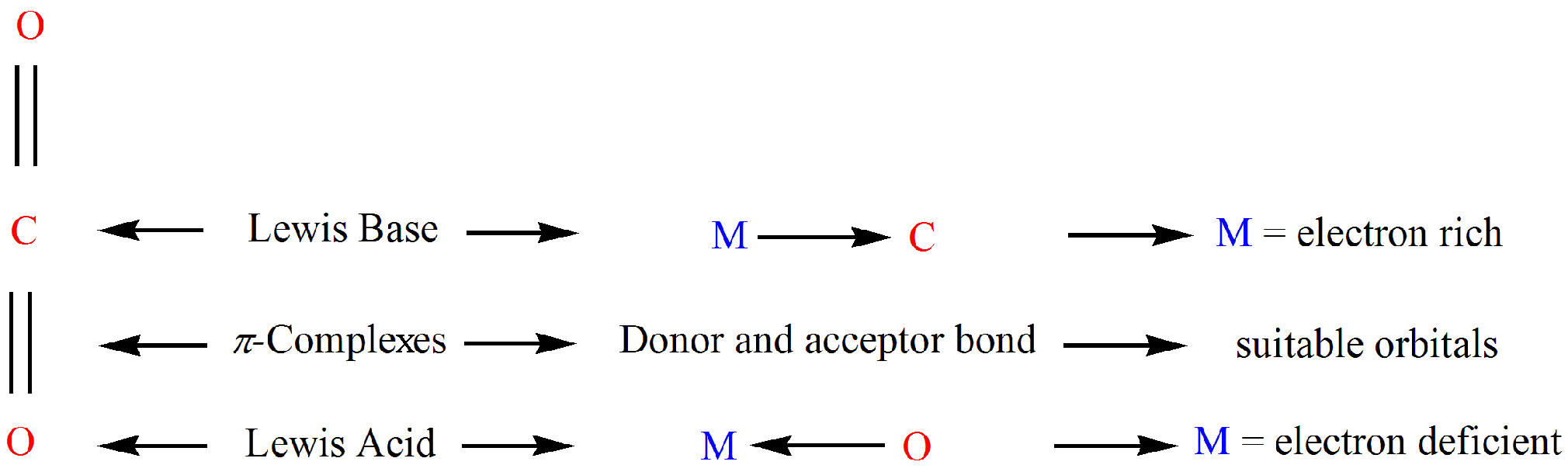 W. Ji, H. Hu, W. Zhang, H. Huang, X. He, X. Han, F. Zhao, Y. Liu, Z. Kang, Dalton Trans., 2013, 42, 10690.
M. A. Scibioh, B. Viswanathan, Proc. Indn. Natl. Acad. Sci., 2004, 70 A, 65.
11
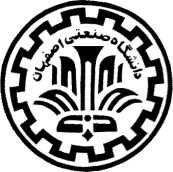 The classification of coordination modes of CO2 in metal complexes (M represents a metal atom):
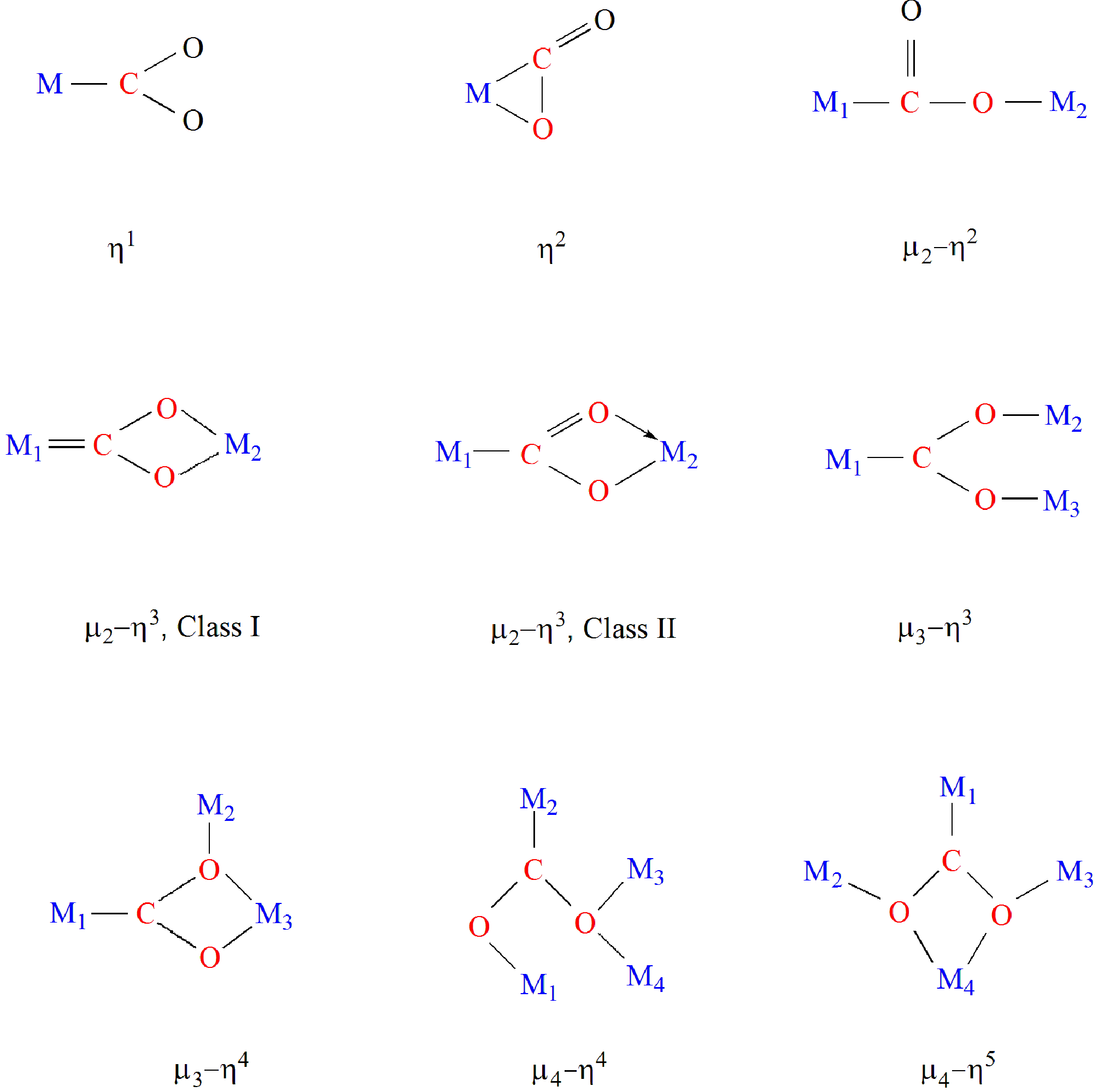 M. A. Scibioh, B. Viswanathan, Proc. Indn. Natl. Acad. Sci., 2004, 70 A, 65.
12
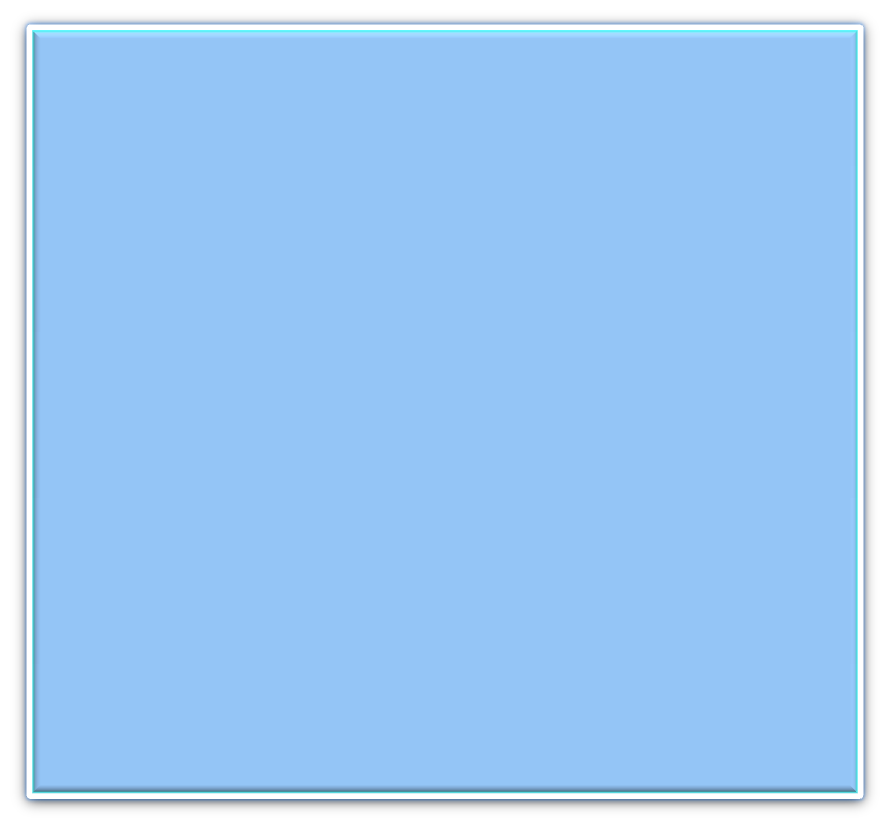 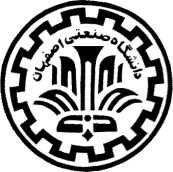 Electrocatalyst
Synthesis route to trans-[Ru(dmb)2(Cl)(EtOH)](PF6):
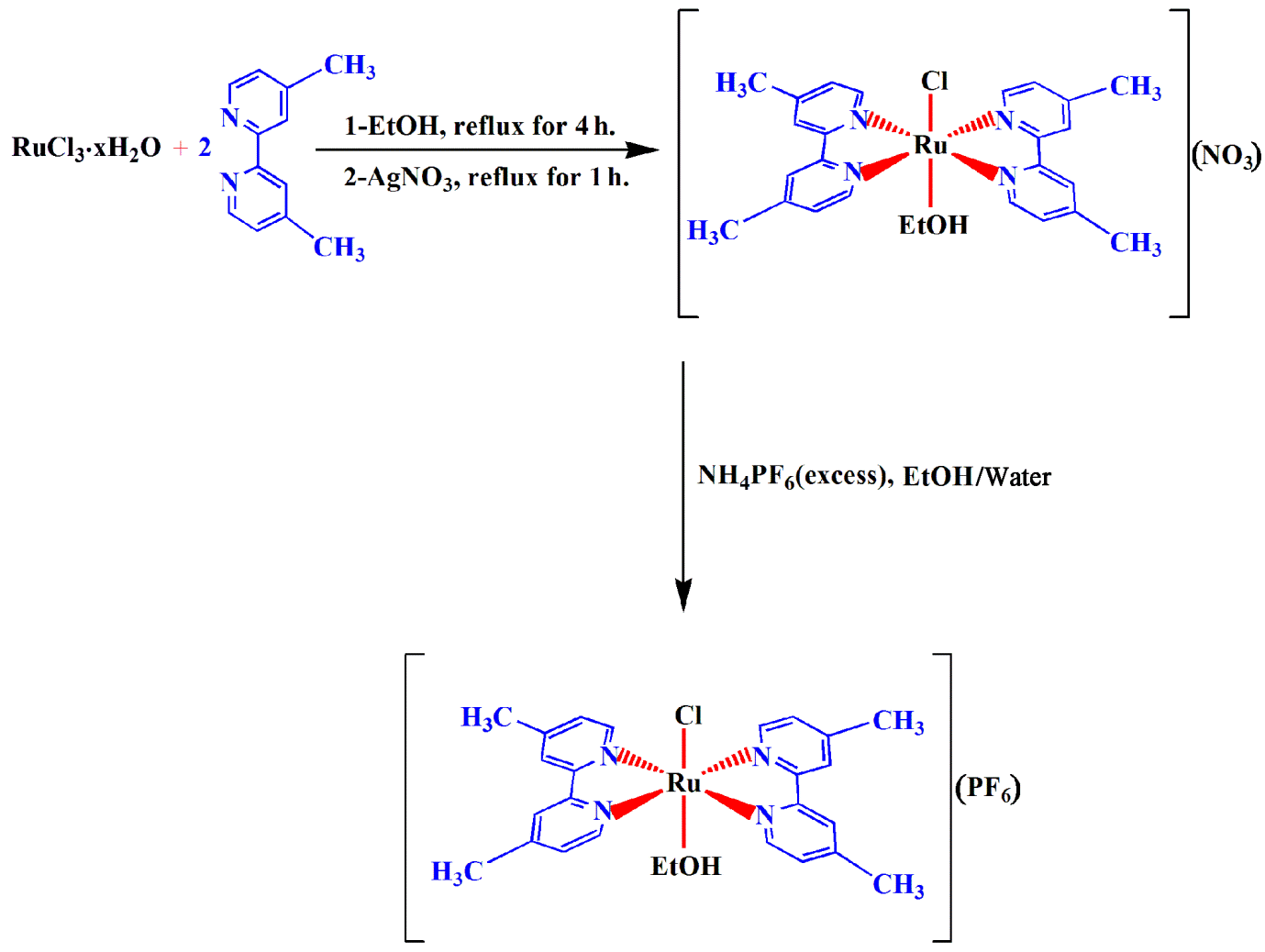 13
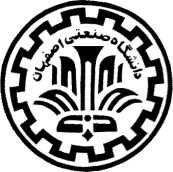 ORTEP plot of trans-[Ru(dmb)2(Cl)(EtOH)]+:
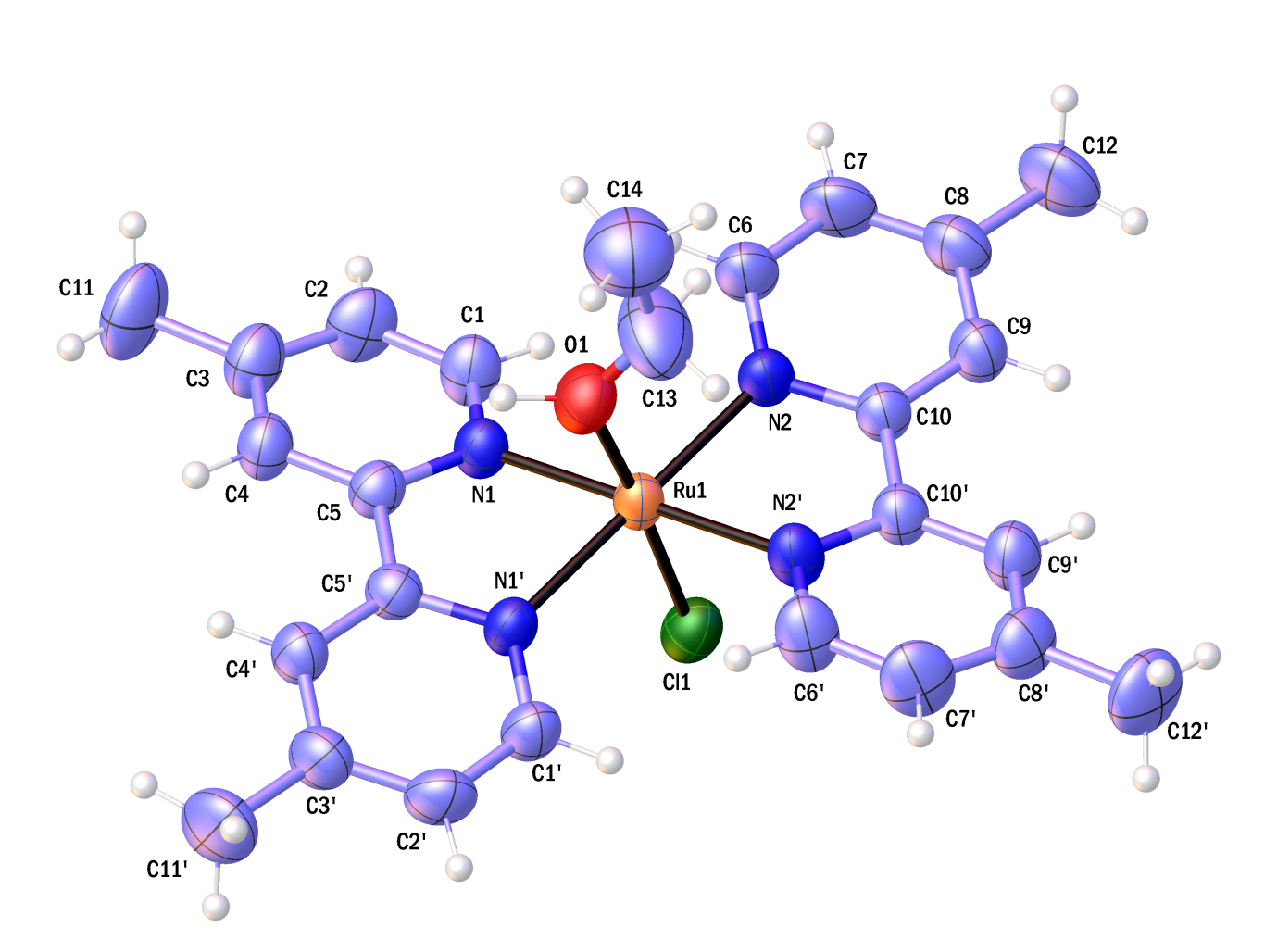 14
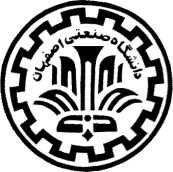 Cyclic voltammogram of trans-[Ru(dmb)2(Cl)(CH3CN)](PF6) in dry acetonitrile with 0.1 M TBAH as the supporting electrolyte at a scan rate of 0.1 V s–1. (Left inset: Ru(III/II) couple at scan rates of 0.05–0.5 V s–1 and right inset: UV–vis spectroelectrochemical oxidation of trans-[Ru(dmb)2(Cl)(CH3CN)]+ in dry acetonitrile:
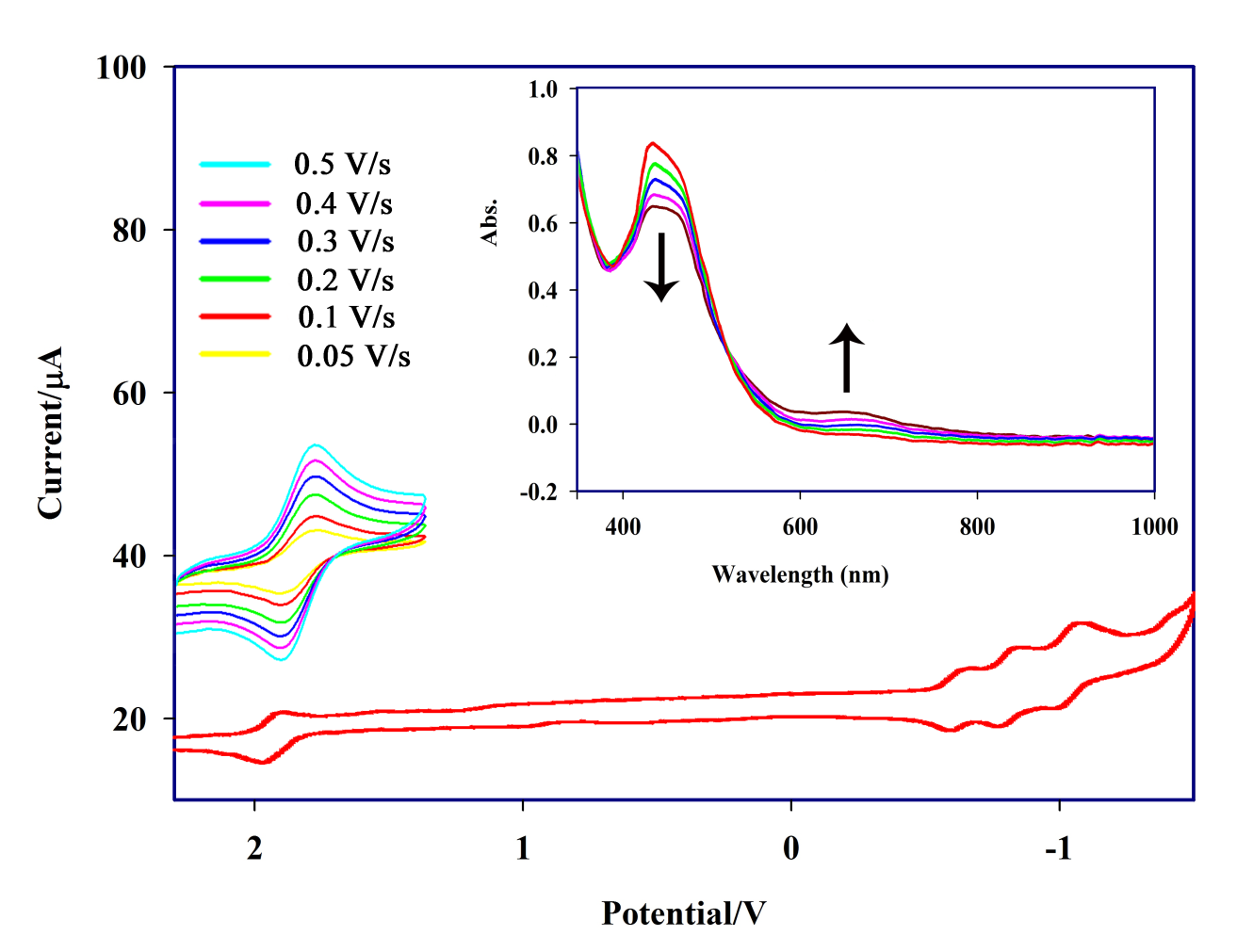 15
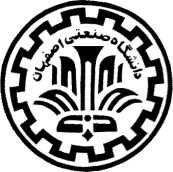 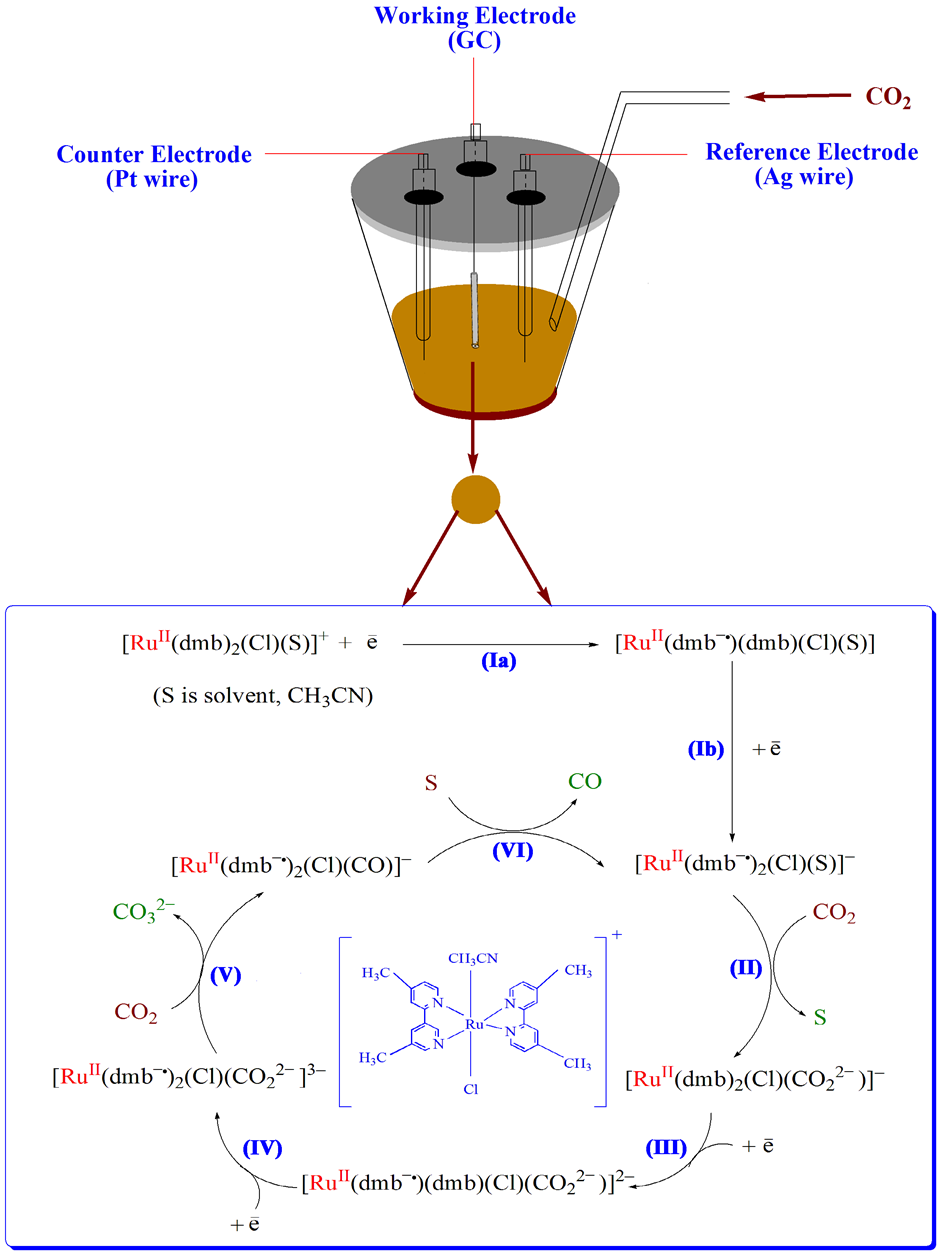 Proposed reaction mechanism for the electrocatalytic reduction of CO2 by the Ru(II) complex in CH3CN:
16
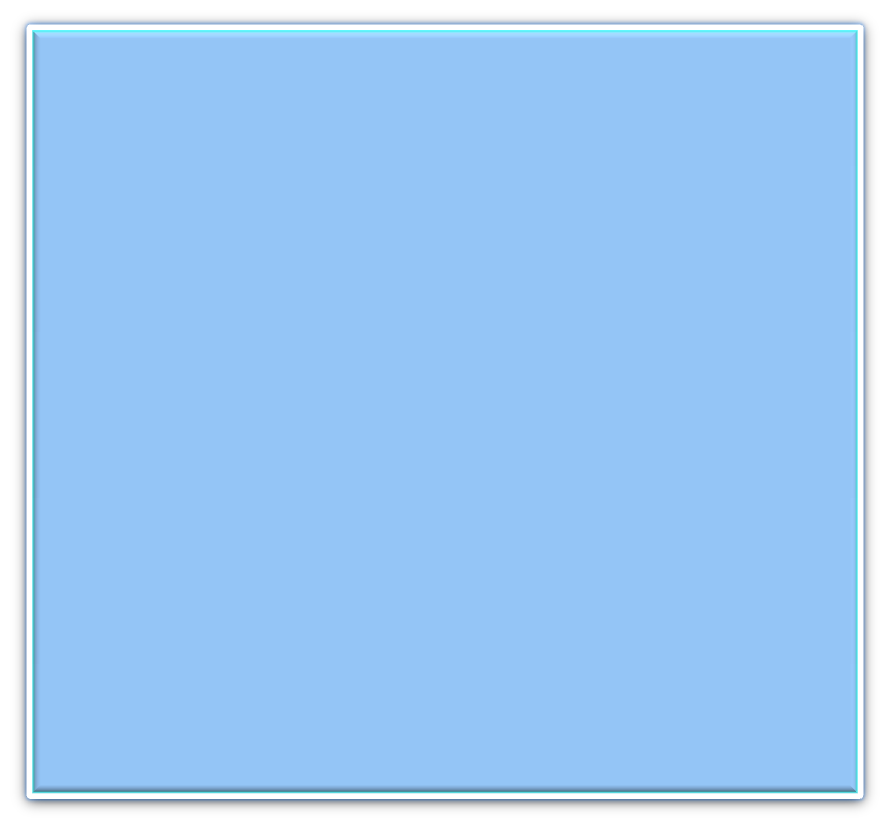 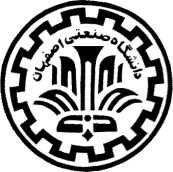 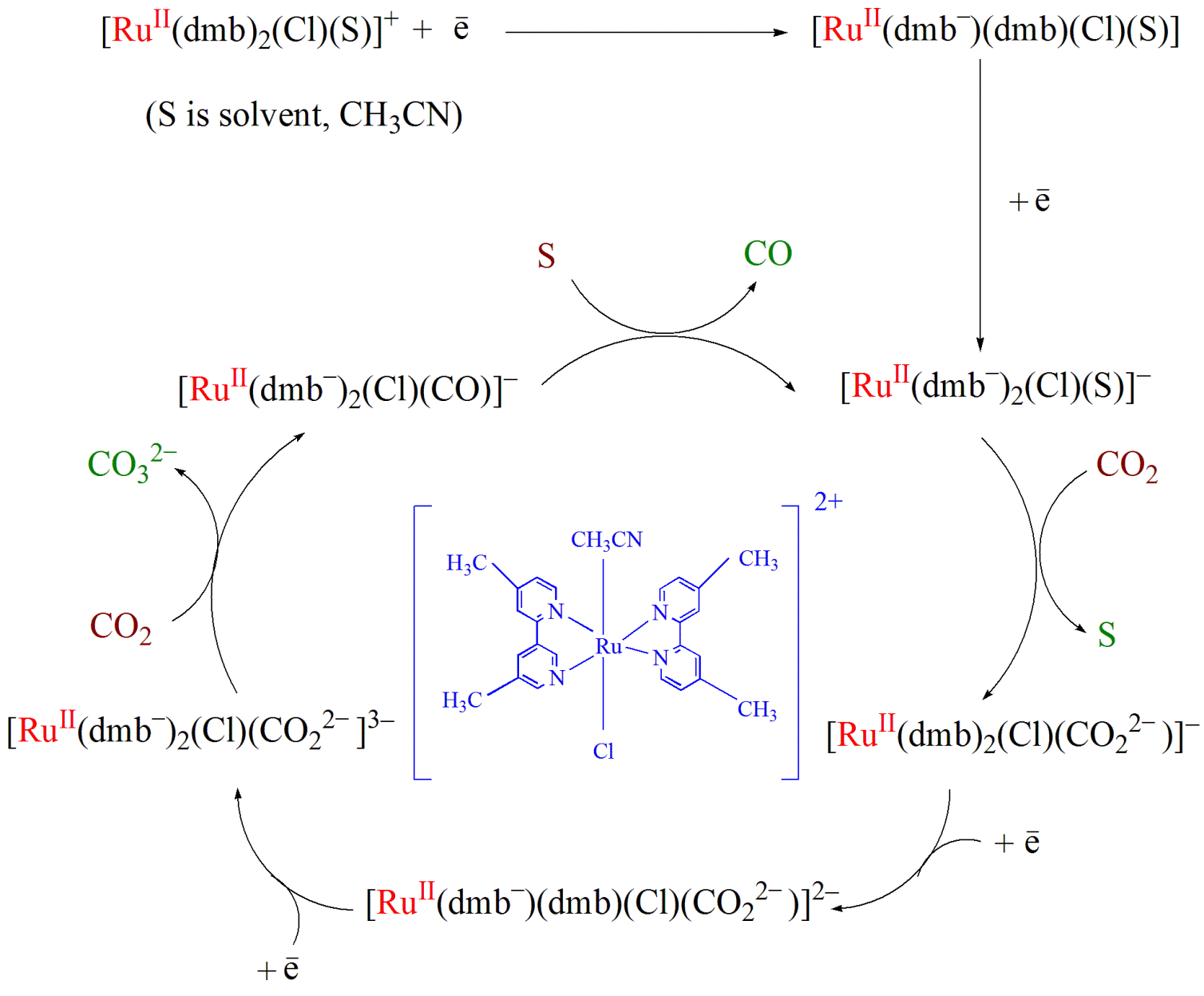 17
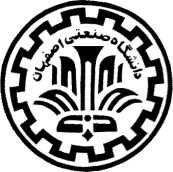 CVs of 2 mM of trans-[Ru(dmb)2(Cl)(CH3CN)](PF6) in 0.1 M TBAH/CH3CN under N2 (green line) and CO2 (red line) at room temperature. Working electrode: glassy carbon; scan rate, 0.1 V s–1. The blank solution (without the complex) shows no reduction current (blue line):
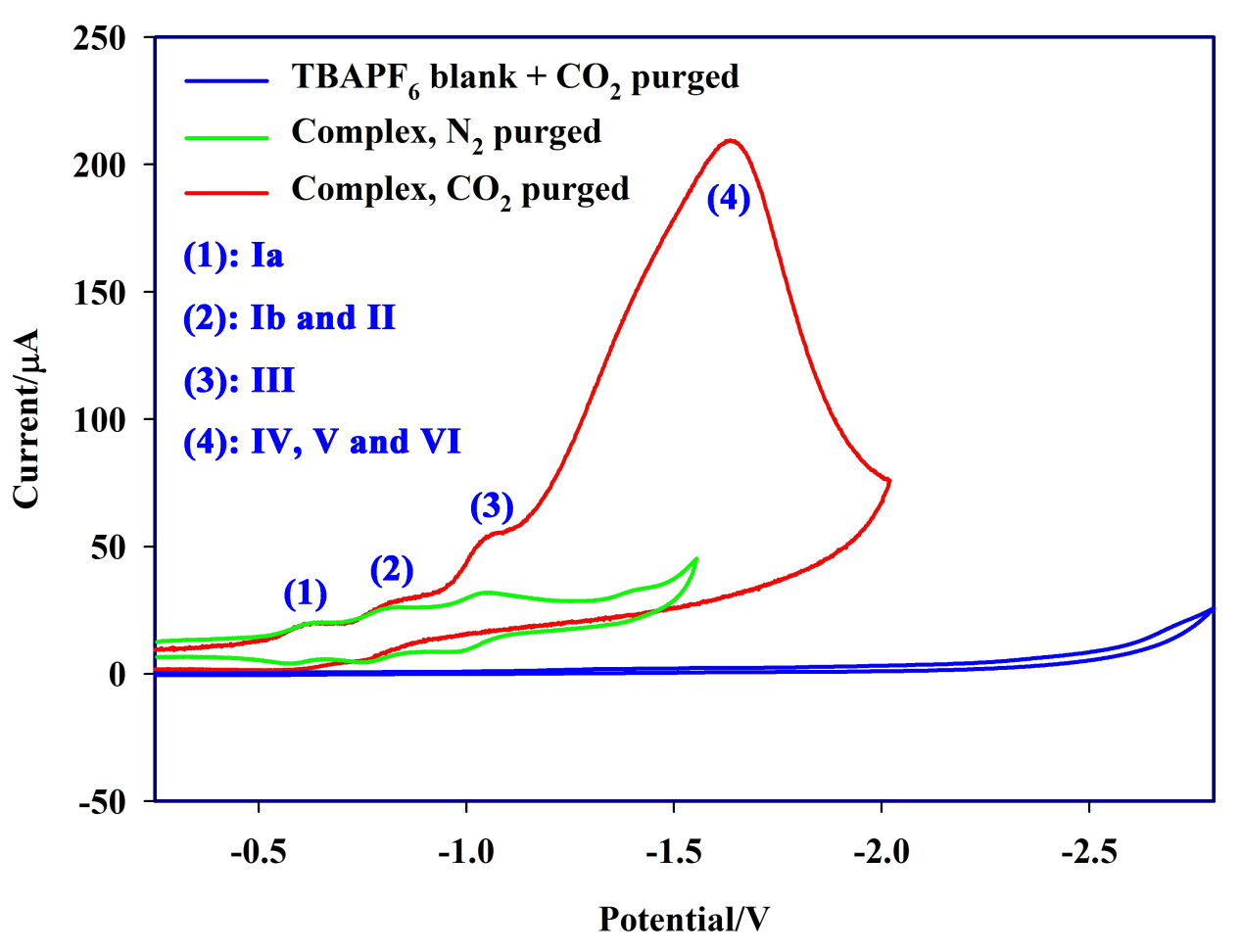 18
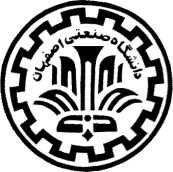 CVs of trans-[Ru(dmb)2(Cl)(CH3CN)](PF6) (2 mM) in 0.1 M TBAH/CH3CN under CO2 at scan rates of 0.1–0.5 V s–1:
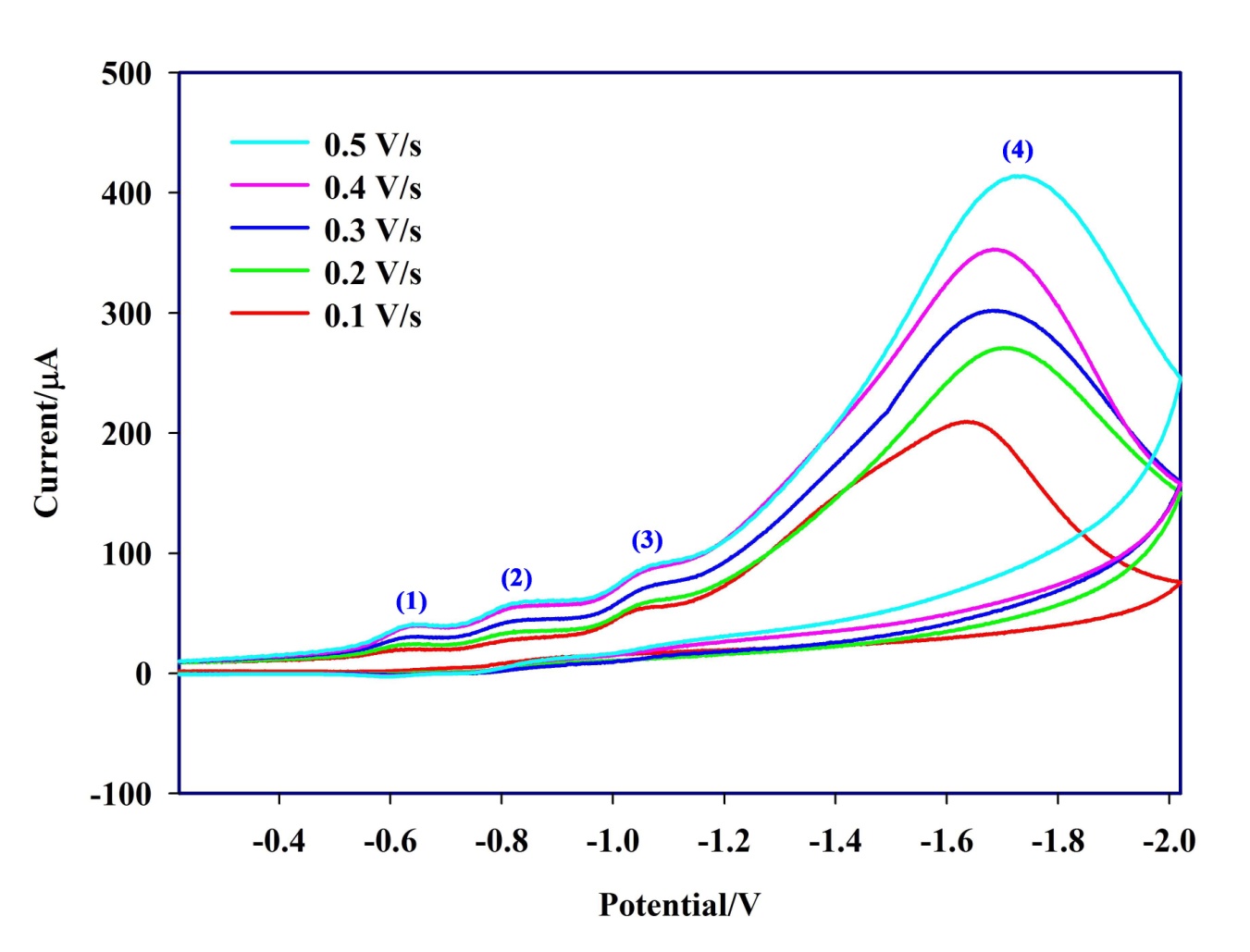 19
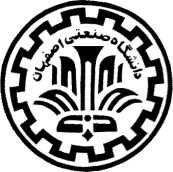 CVs of trans-[Ru(dmb)2(Cl)(CH3CN)](PF6) in 0.1 M TBAH/CH3CN under CO2 in different concentrations at room temperature:
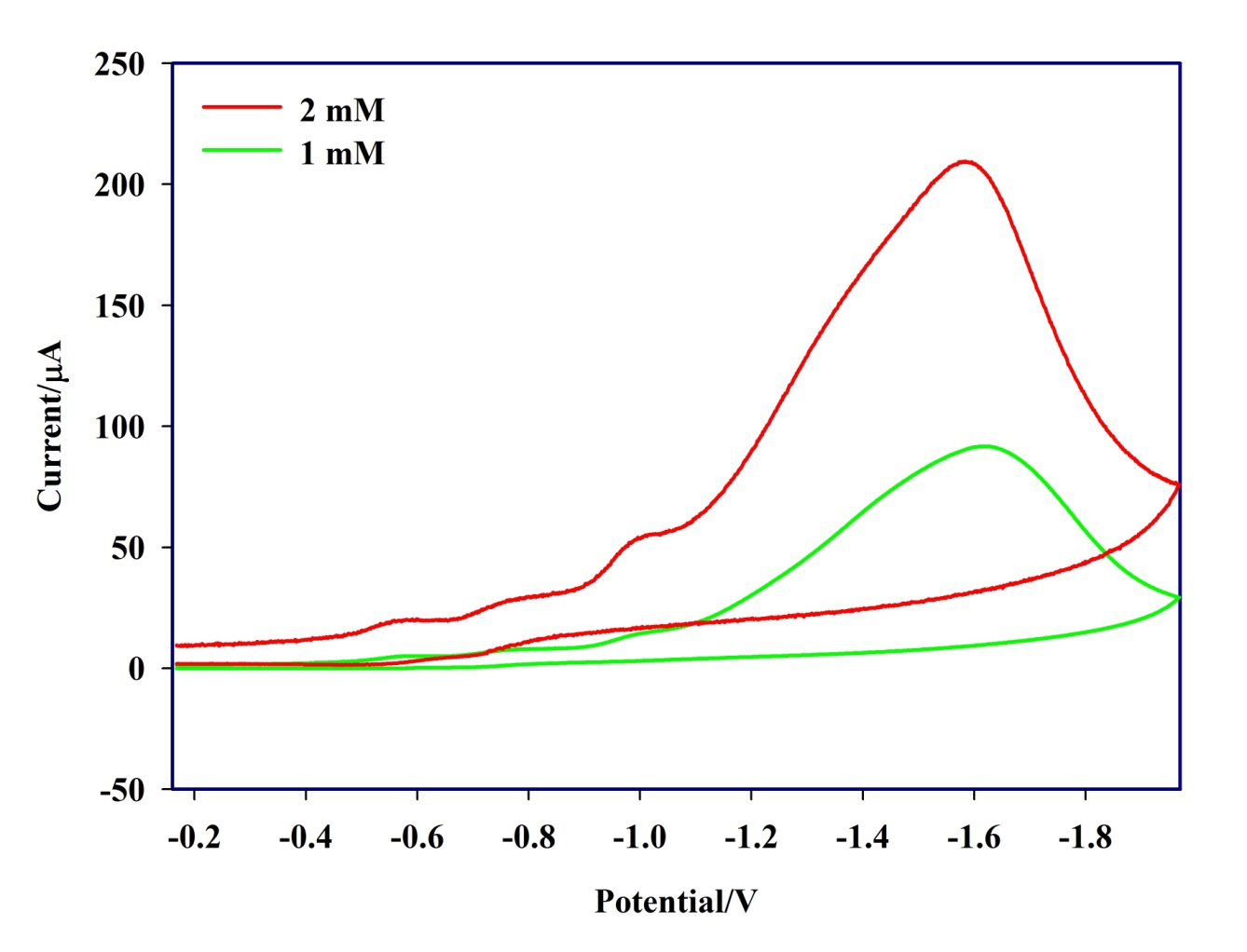 20
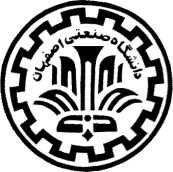 CVs of trans-[Ru(dmb)2(Cl)(CH3CN)](PF6) (2 mM) in 0.1 M TBAH/CH3CN under CO2 after different purging times at room temperature:
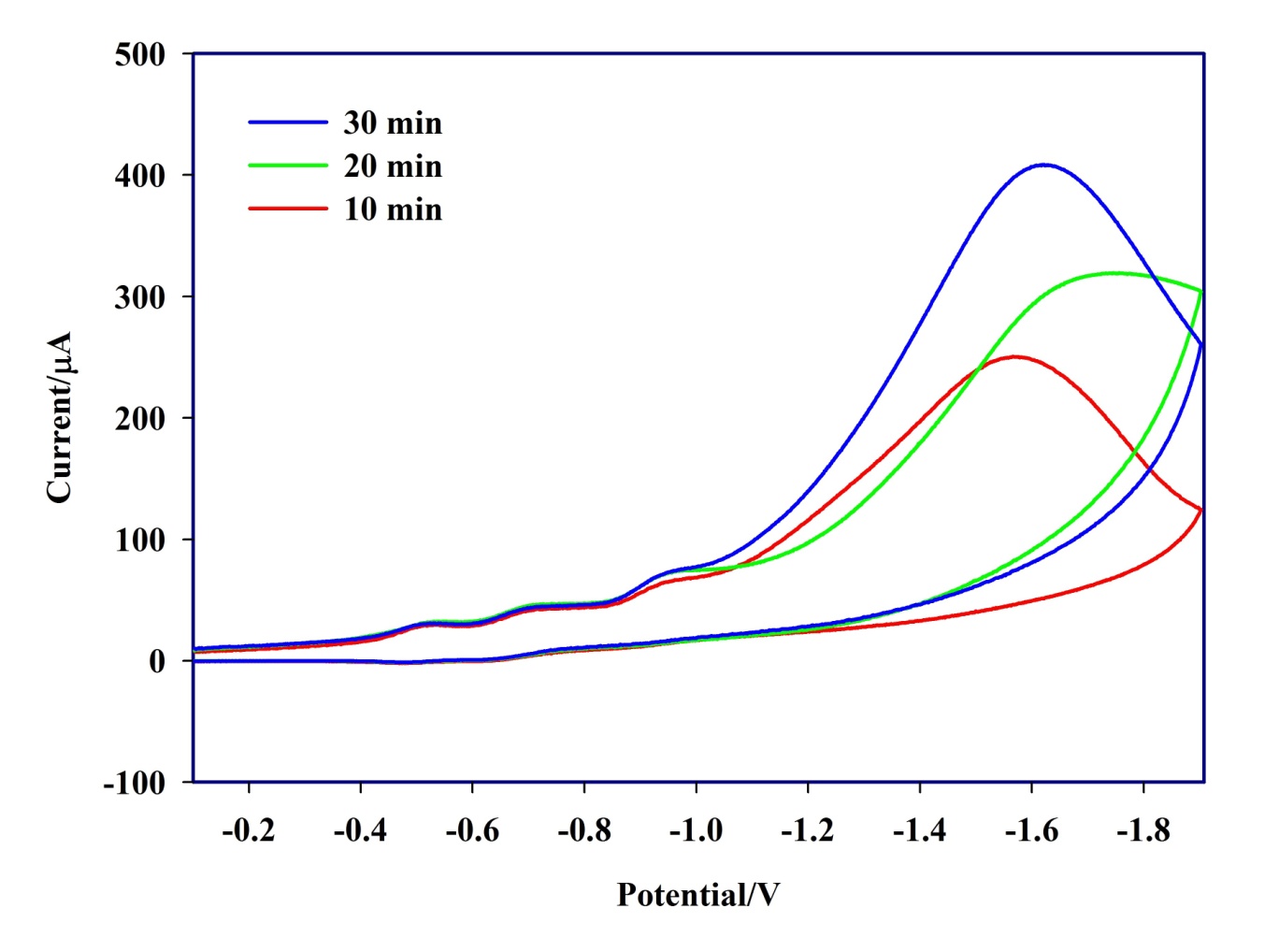 21
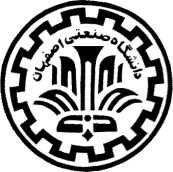 CVs of trans-[Ru(dmb)2(Cl)(CH3CN)](PF6) (2 mM) in 0.1 M TBAH/CH3CN under CO2 at different temperatures:
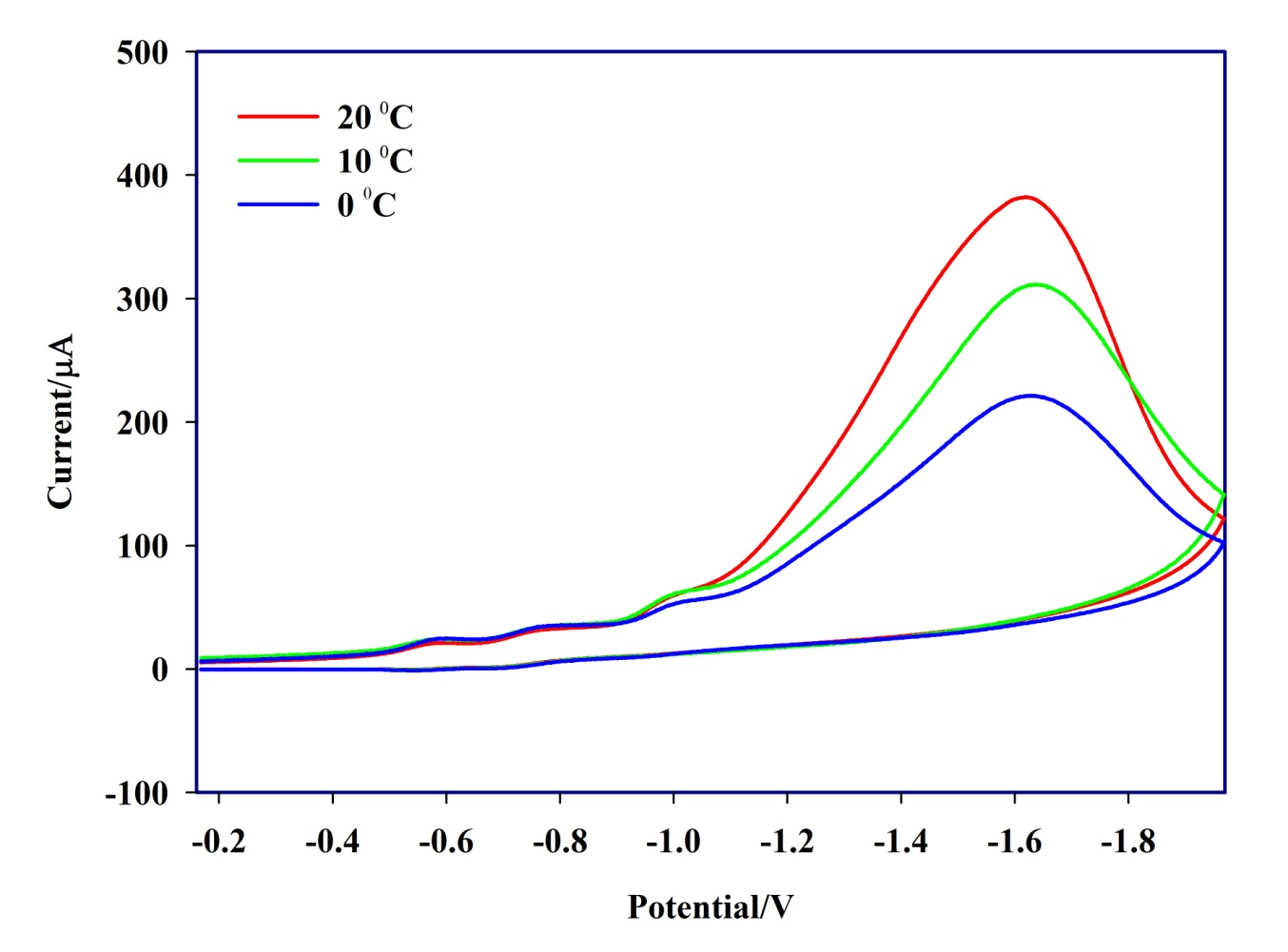 22
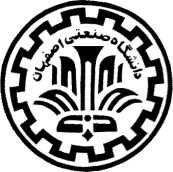 The HOMO, LUMO, LUMO + 1, and LUMO + 2 of trans-[Ru(dmb)2(Cl)(EtOH)]+:
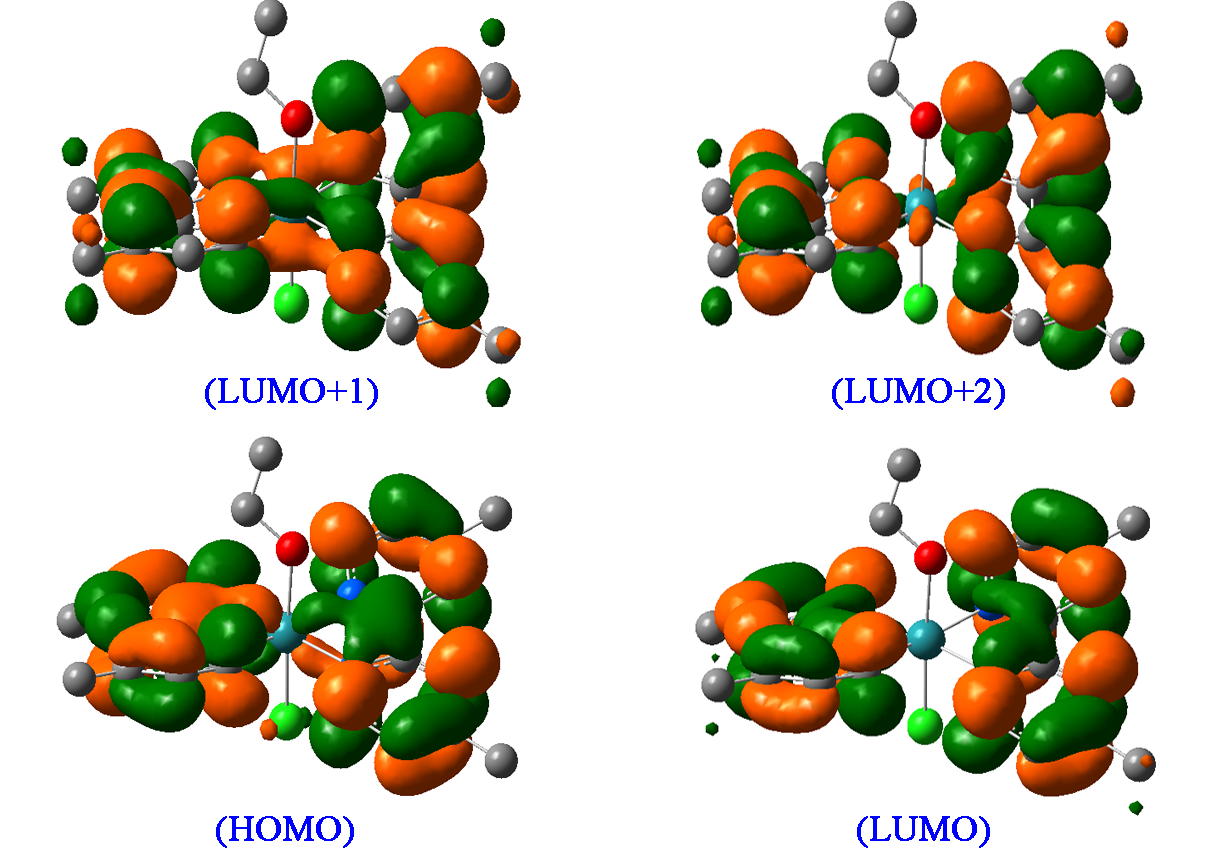 23
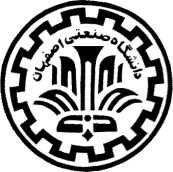 The schematic representation of HOMOs of the species in the proposed mechanism for the electrocatalytic reduction of CO2 by the Ru(II) complex:
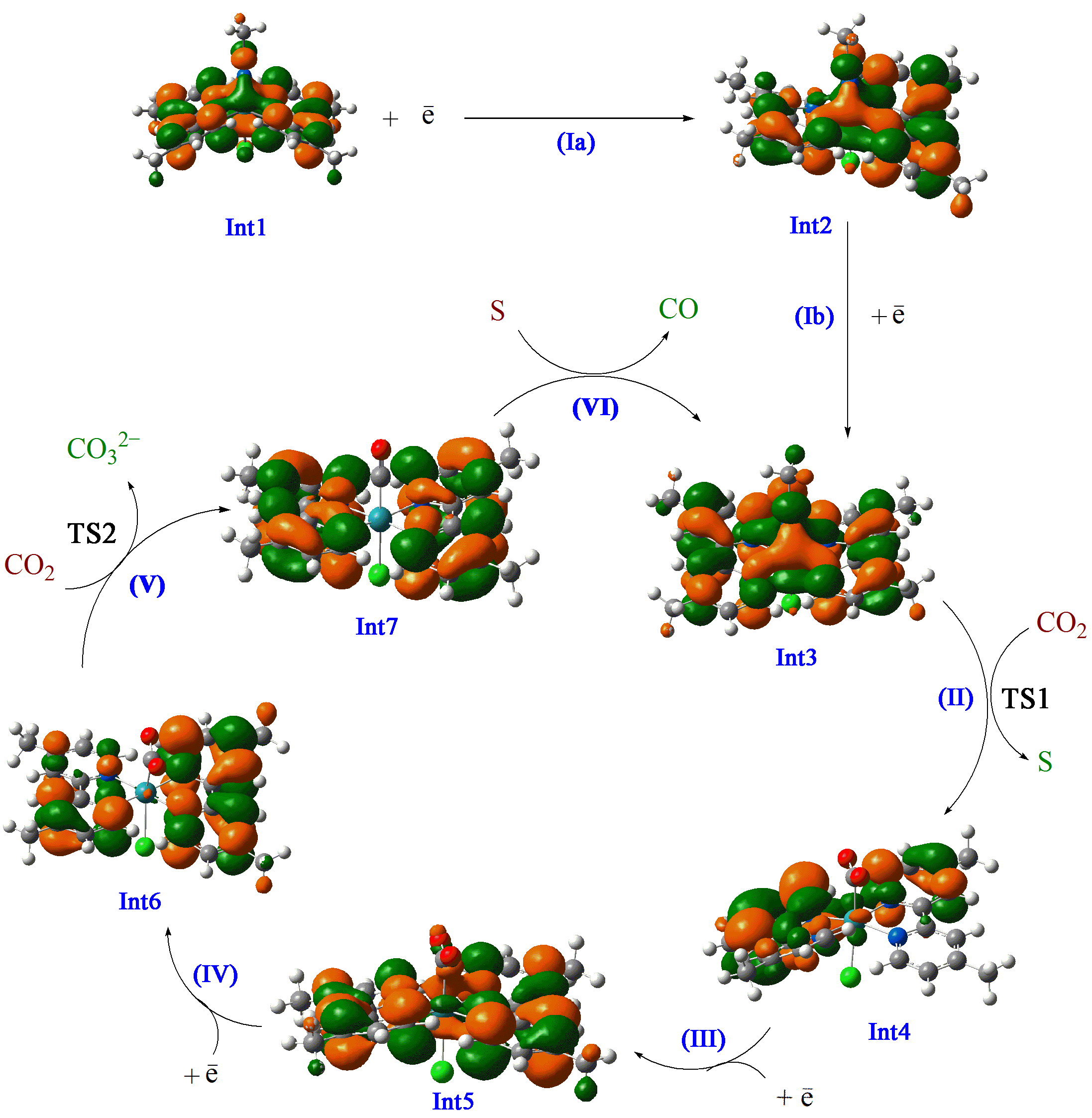 24
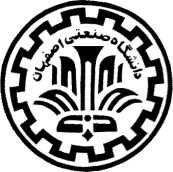 The schematic representation of LUMOs of the species in the proposed mechanism for electrocatalytic reduction of CO2 by the Ru(II) complex:
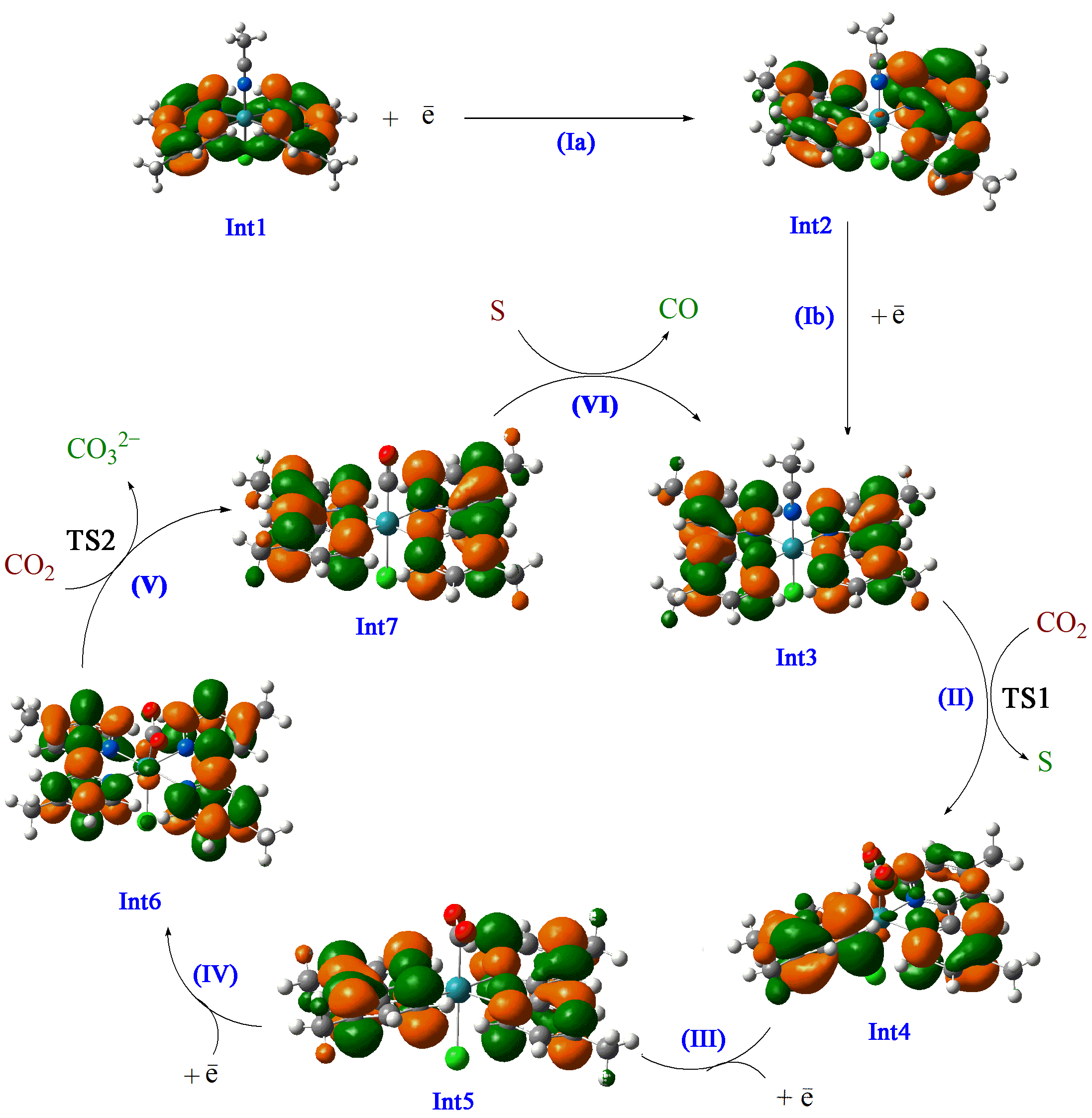 25
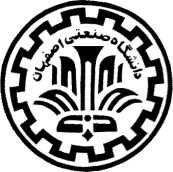 The optimized structures of free CO2 and Int6 (trans-[RuII(dmb–•)2(Cl)(CO22–)]3– ) in the gas phase. The bond lengths are in angstroms:
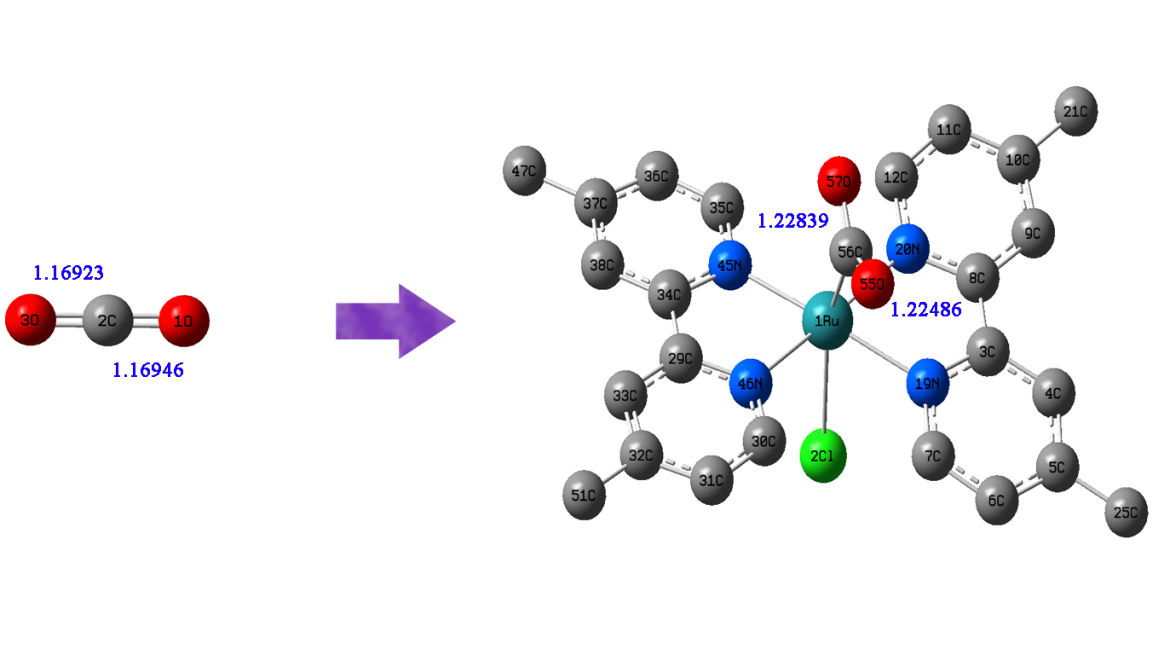 26
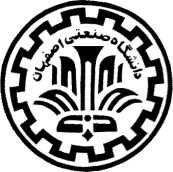 The change of charge of the pyridyl moieties of the dmb ligands through one-electron reductions in steps I, III and IV:
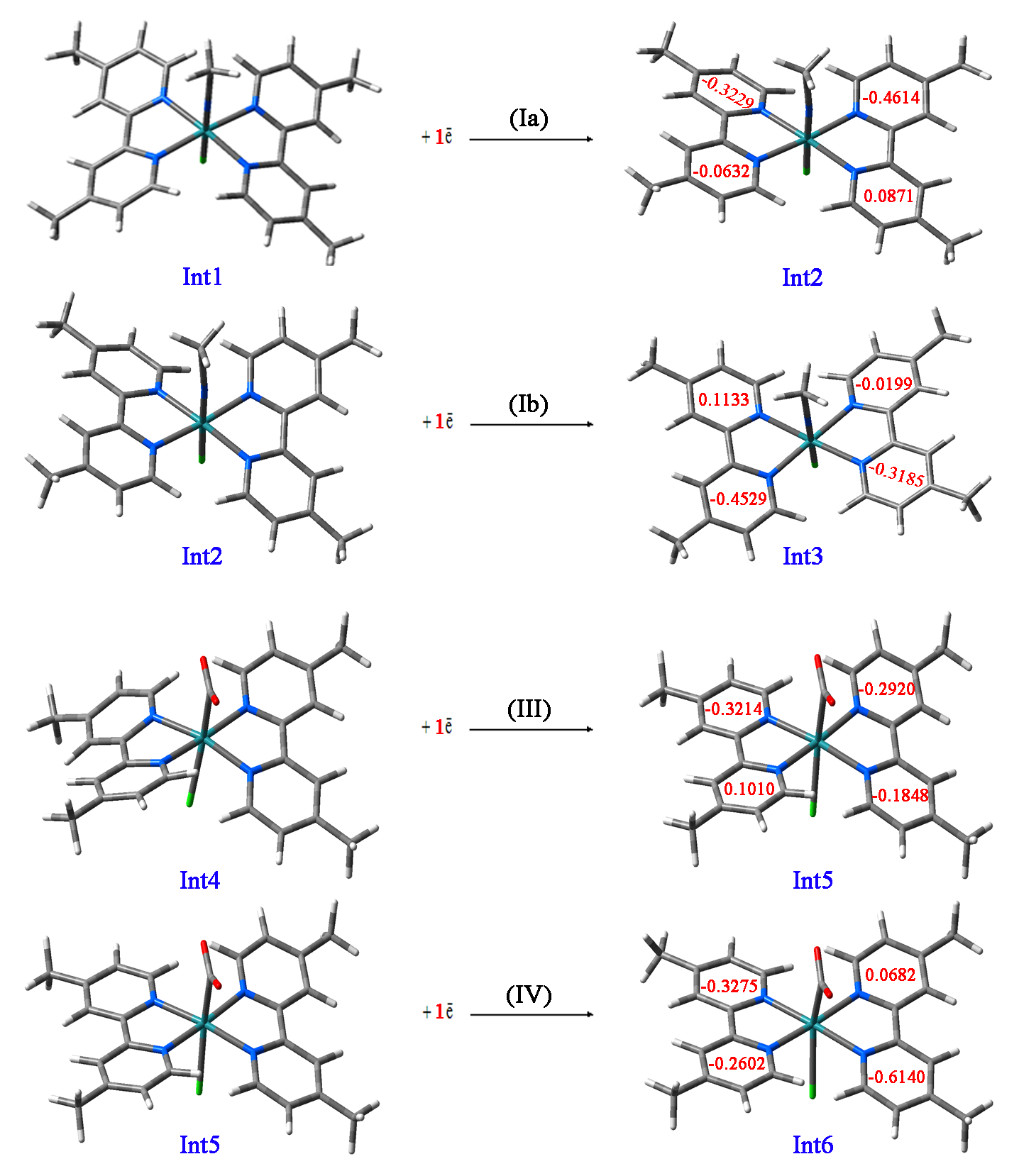 27
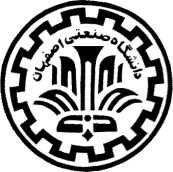 Schematic representation of the selective vibrational modes in the transition states TS1 and TS2 in the proposed mechanism:
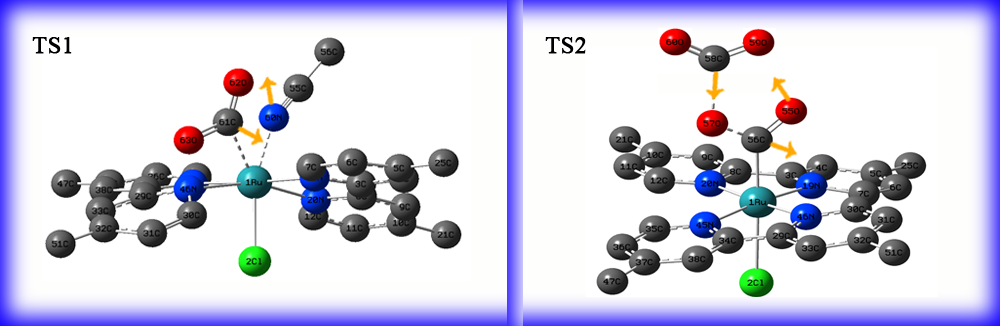 28
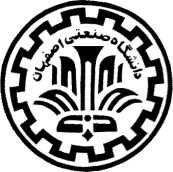 The calculated CO2-character MOs in trans-[Ru(dmb)2(Cl)(CO22–)]–. (The numbers 1–11 are given to show the sequence of the MO levels based on their energy):
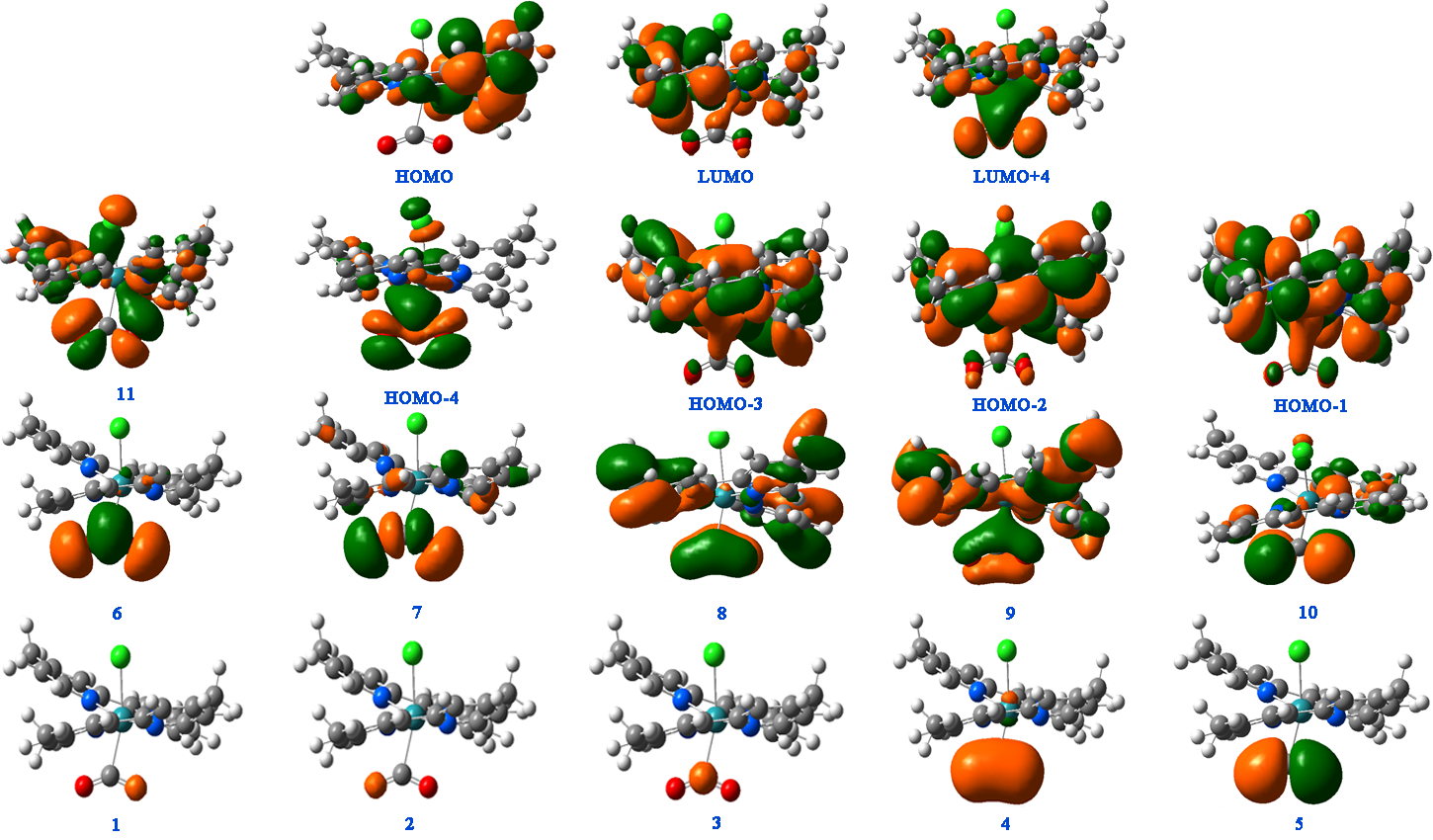 29
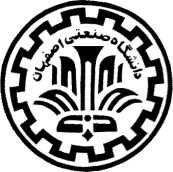 ΔG°g (gas phase Gibbs free energy change, kcal mol–1), and ΔG°sol (solution phase Gibbs free energy change, kcal mol–1) of each step at the DFT/B3LYP level of theory:
30
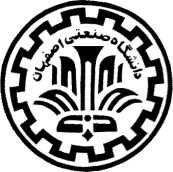 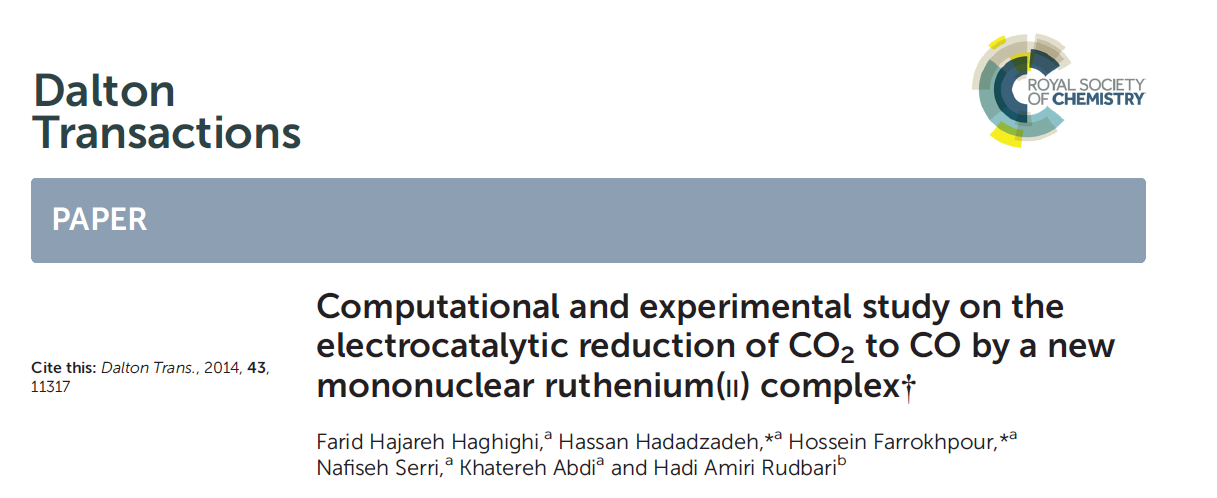 31
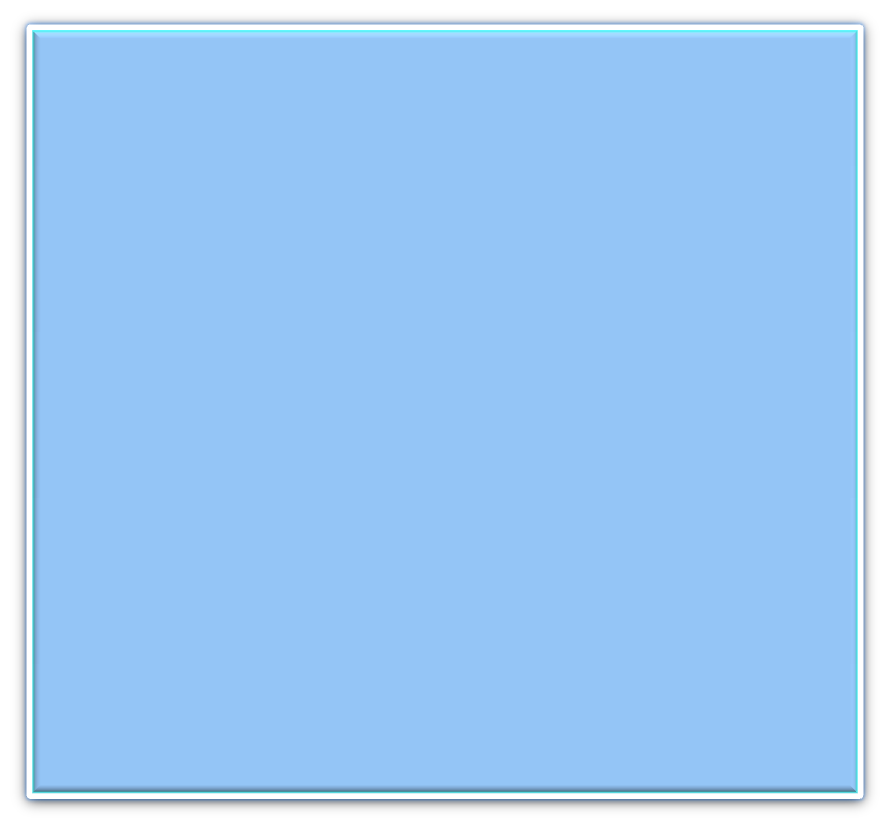 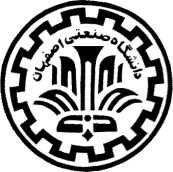 Photocatalyst
Synthesis route to [ReCl(CO)3(μ-tptzH)Re(CO)3]:
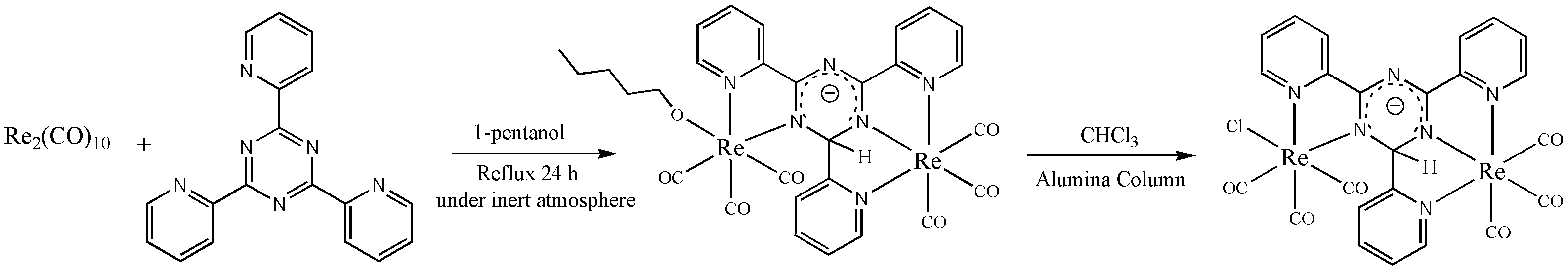 32
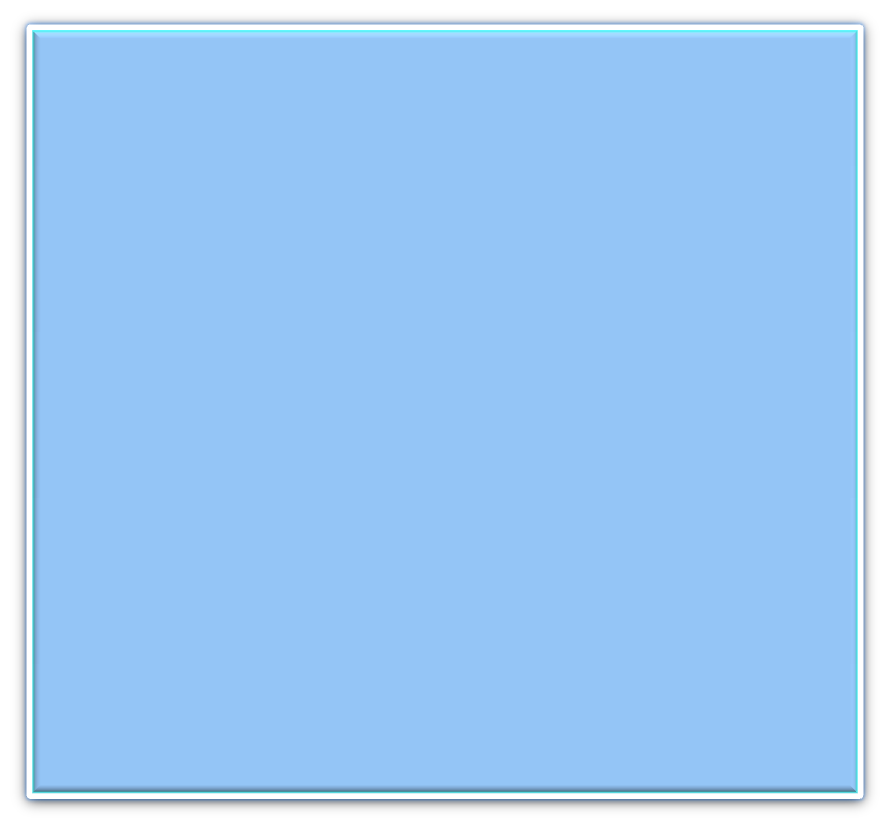 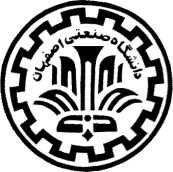 Saturation mechanism of the triazine ring in tptz:
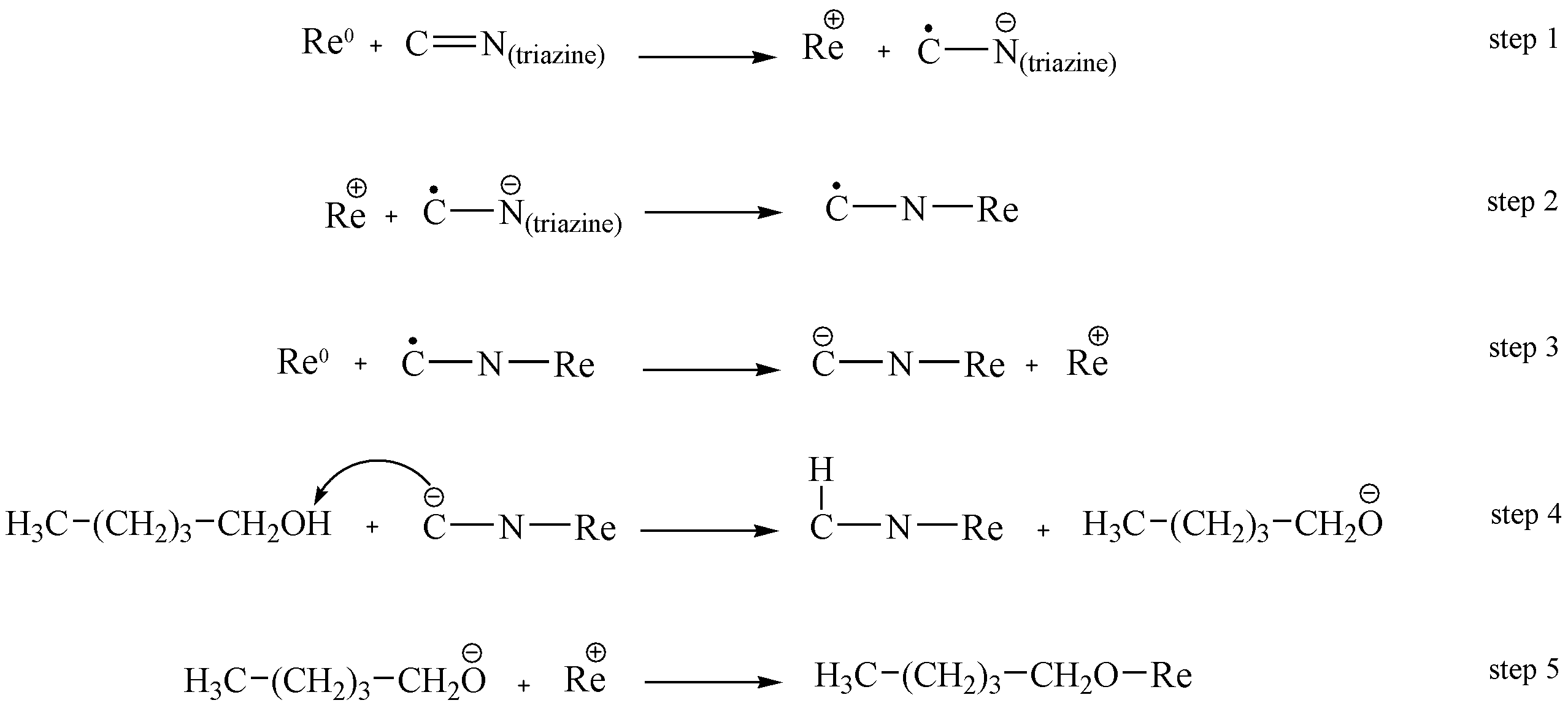 33
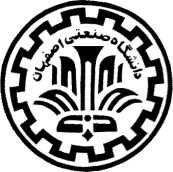 ORTEP plot of [ReCl(CO)3(μ-tptzH)Re(CO)3]:
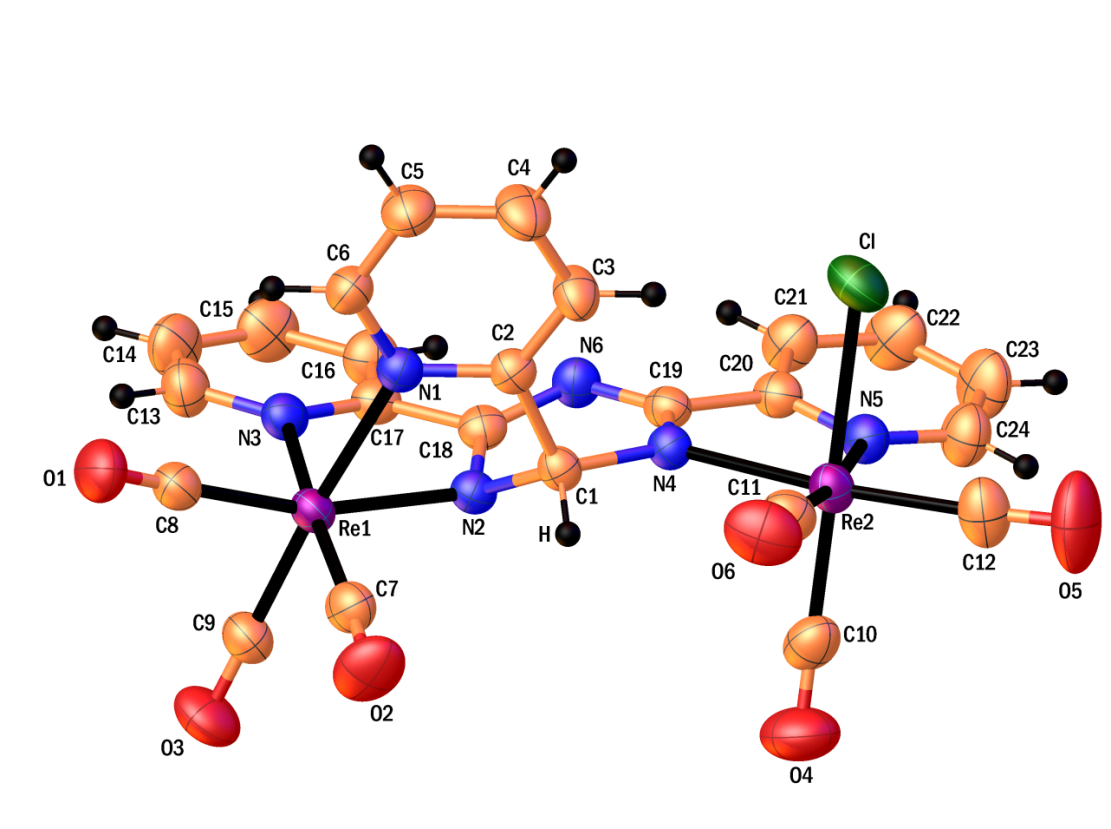 34
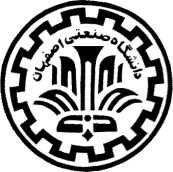 A proposed photocatalytic cycle for the reduction of CO2 to CO.:
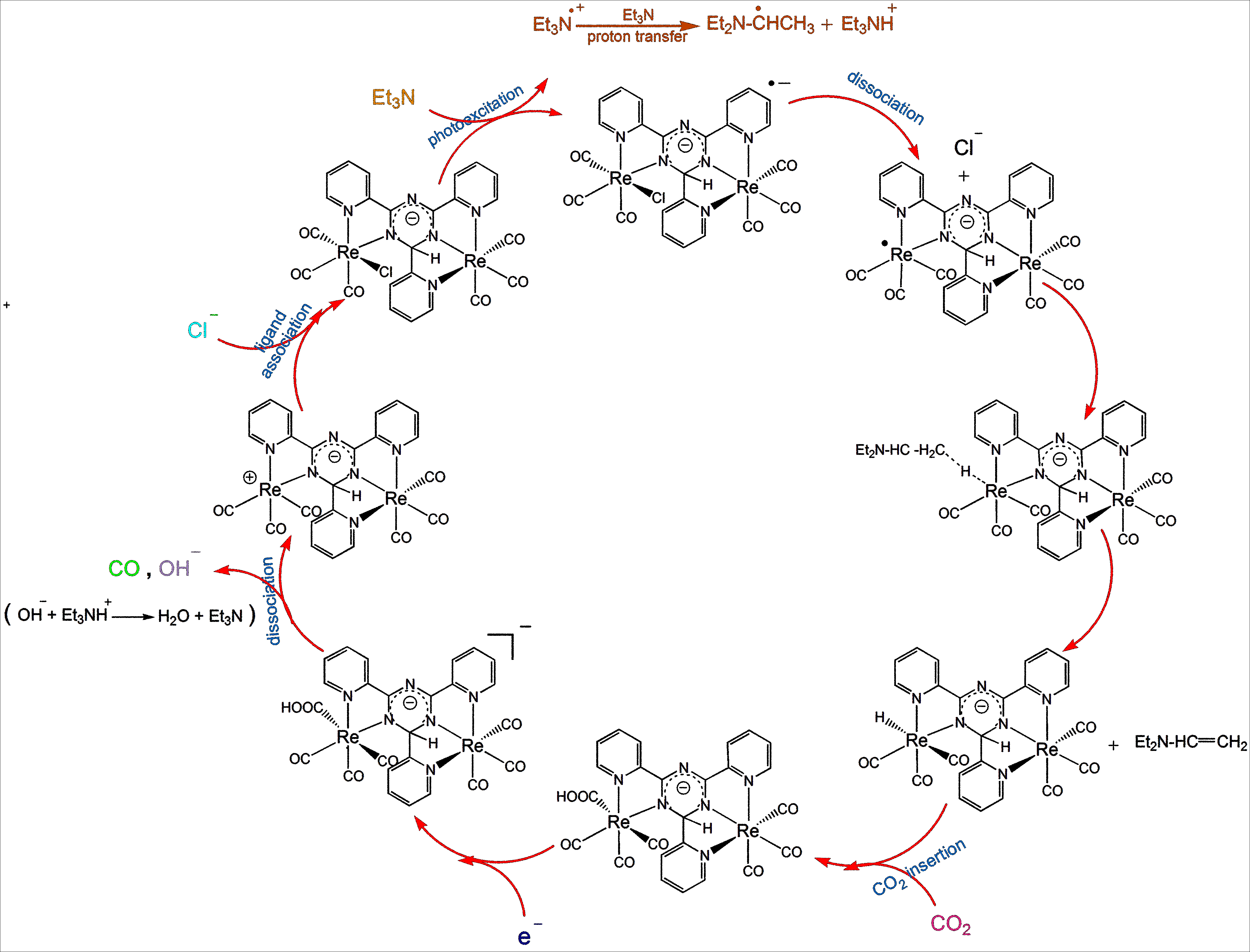 35
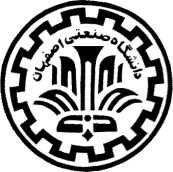 The HOMO and LUMOs of [ReCl(CO)3(μ-tptzH)Re(CO)3] (a) and 
[ReCl(CO)3(μ-tptz)Re(CO)3] (b):
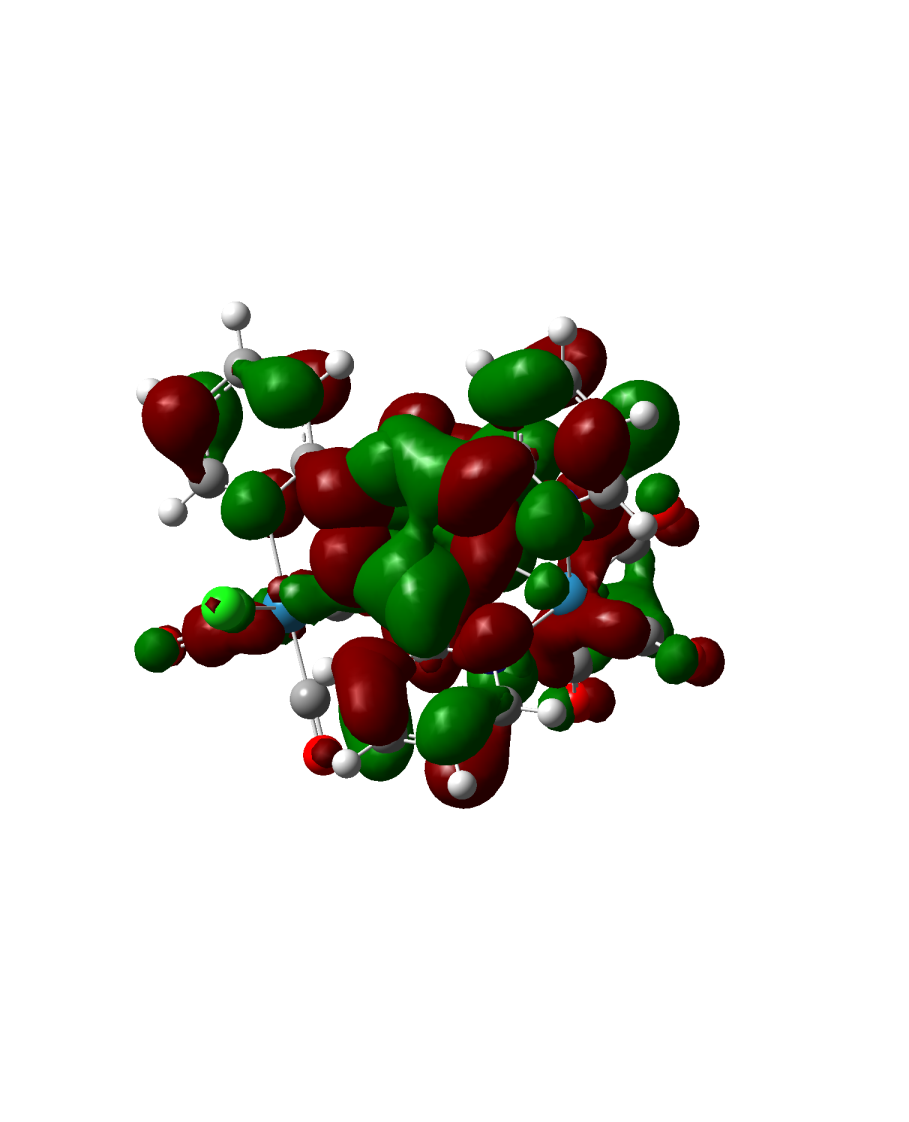 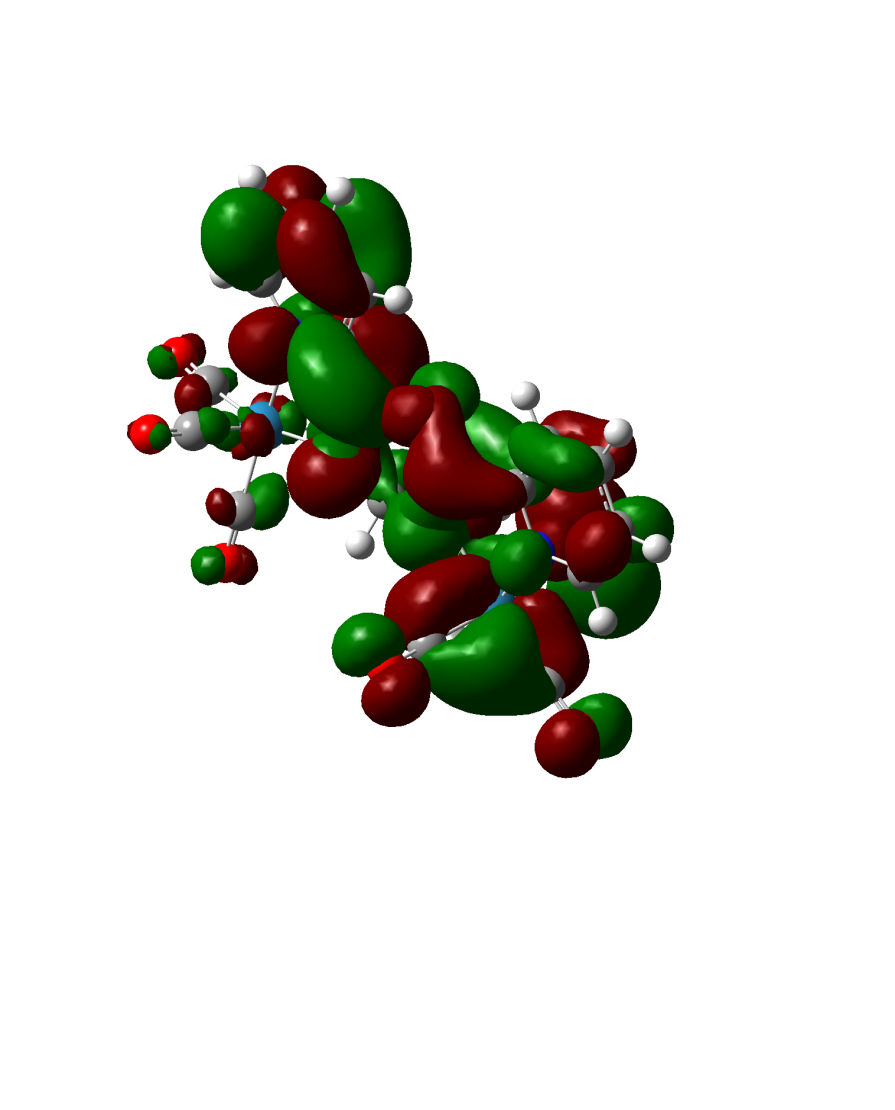 LUMO                                                          LUMO
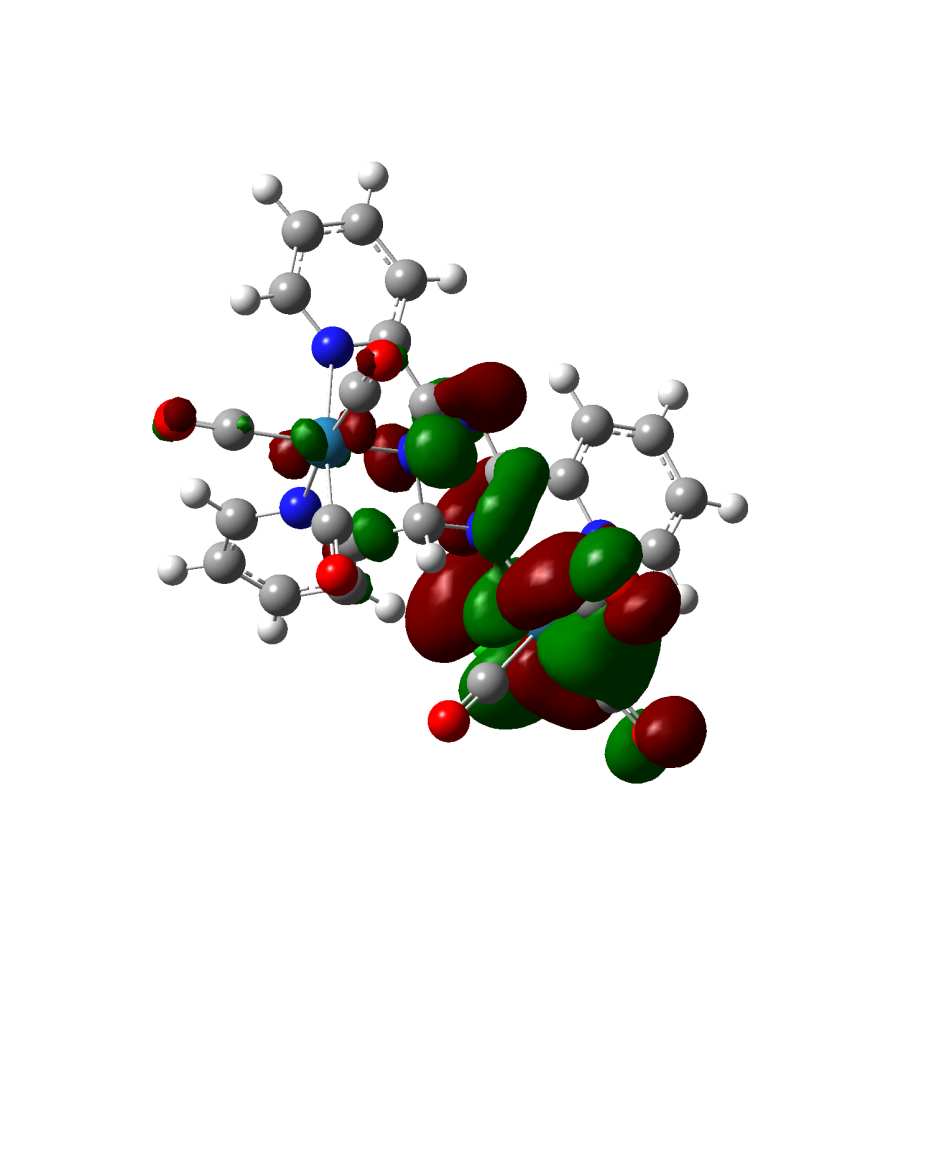 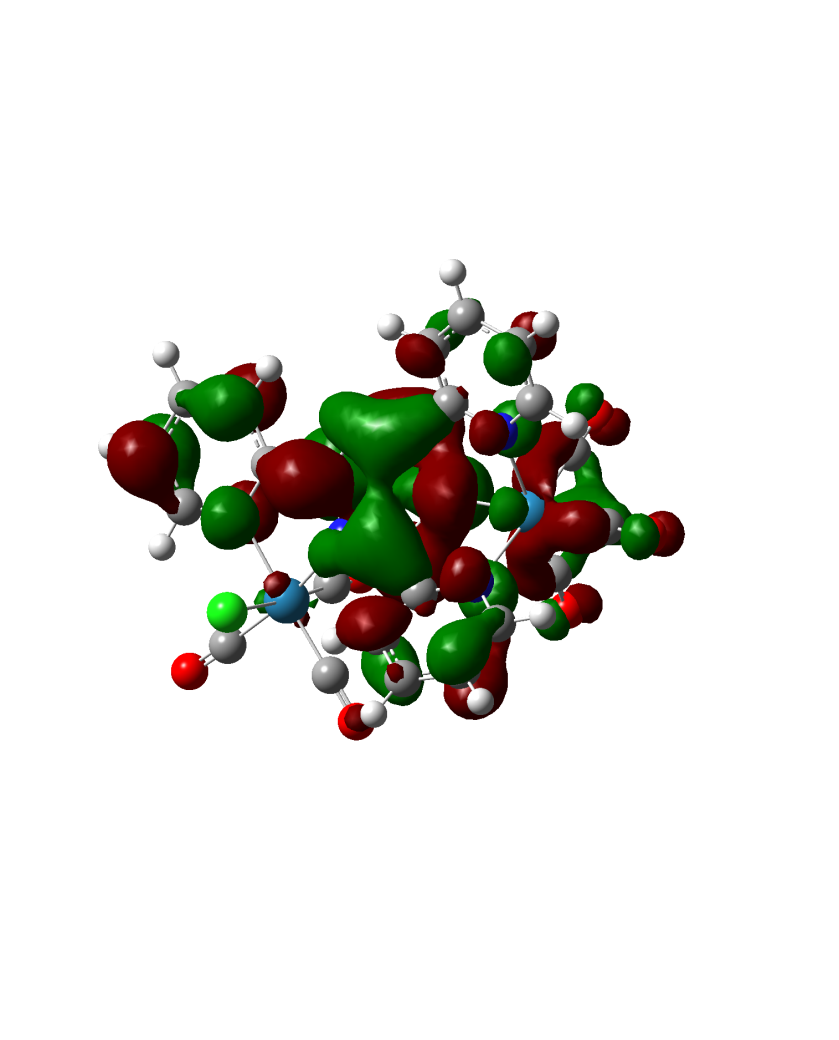 (b)
(a)
HOMO                                                           HOMO
36
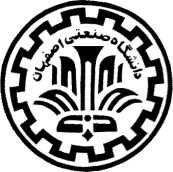 Irradiation-time (h) dependence of the CO formation (μmol) catalyzed by [ReCl(CO)3(μ-tptzH)Re(CO)3] under three different conditions: (green, ) TEOA/DMF/NEt4Cl, (brown, ) TEOA/DMF, and (violet, ) TEA/DMF:
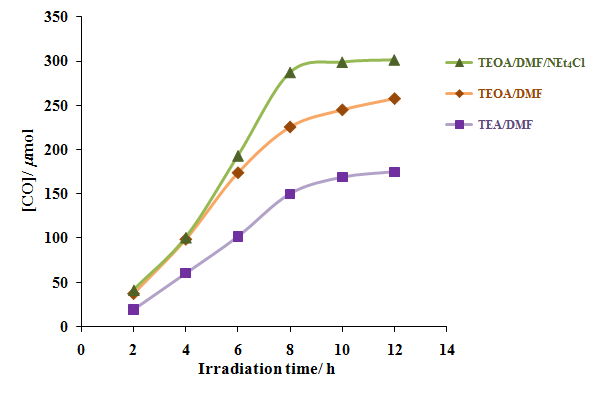 37
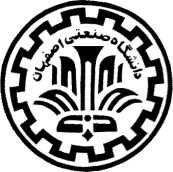 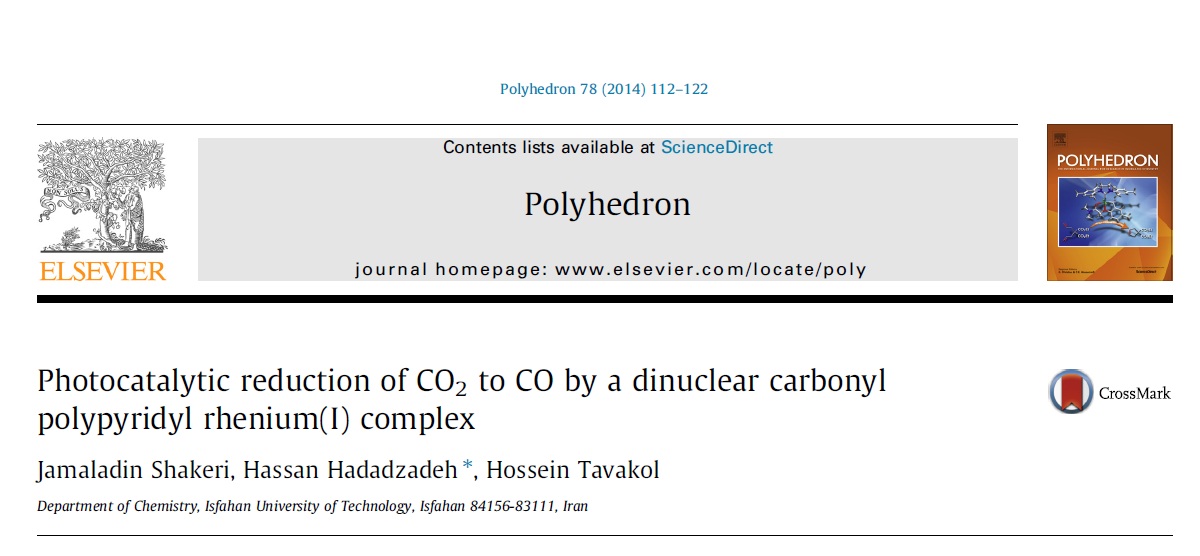 38
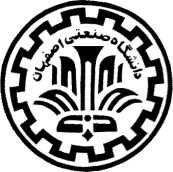 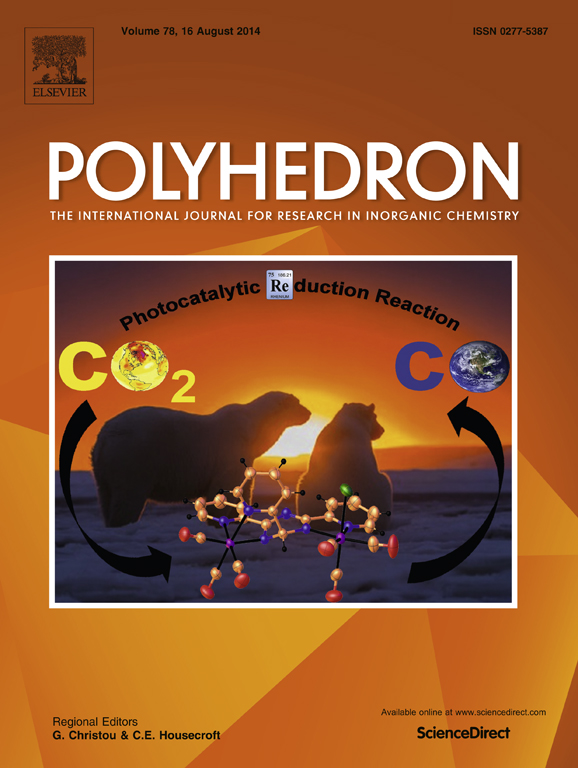 39
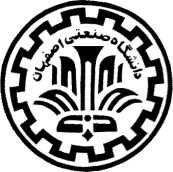 Ideal photochemical reduction
Light source
Combustion gases (such as CO2)
Photocatalytic reactor
CO2            CO
Combustion of fossil fuels
CO2
CO
New combustion chamber
40
Energy
Light source
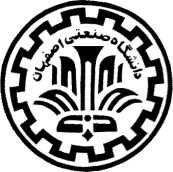 Ideal electrochemical reduction
Combustion gases (such as CO2)
Solar cell
Electrocatalytic reactor
CO2            CO
Combustion of fossil fuels
ē
CO2
CO
New combustion chamber
41
Energy
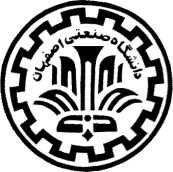 Conclusion
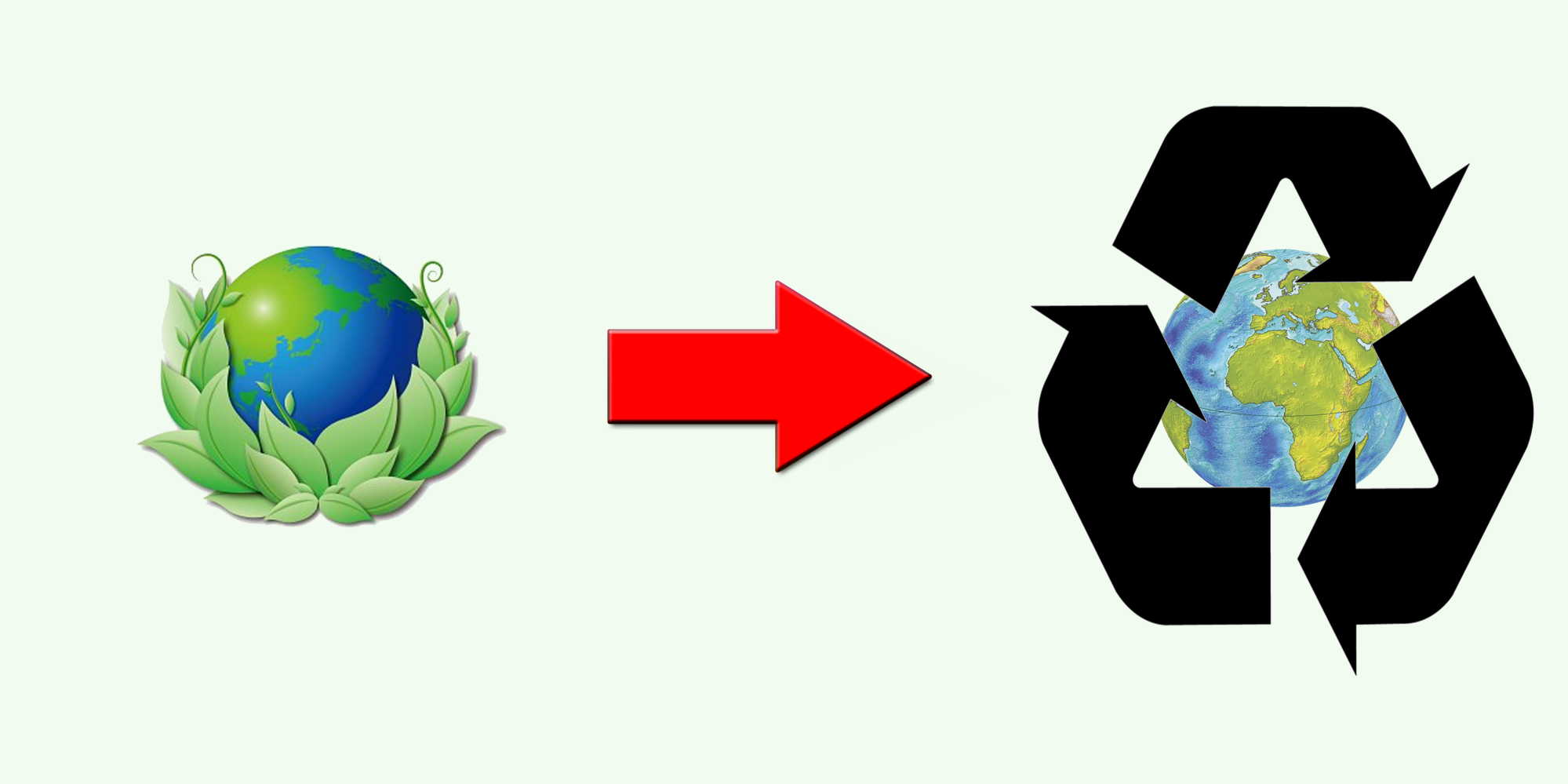 42
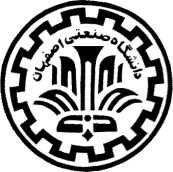 Save me please
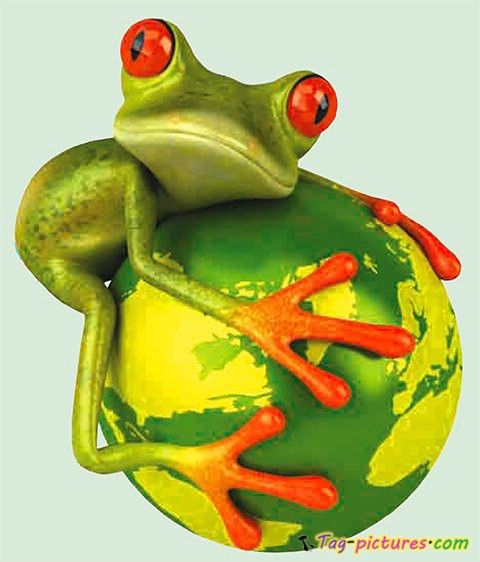 43
Thank You !
Special Thanks to: Dr. Hossein Farrokhpour, Dr. Hadi Amiri Rudbari 
and my research group:
Dr. Marzieh Daryanavard (Postdoctoral Fellow)  
Farid Hajareh Haghighi (PhD Student)
Jamaladin Shakeri (PhD Student)
Nafiseh Serri  (MSc Student)
Khatereh Abdi (PhD Student)
www.Win2Farsi.com
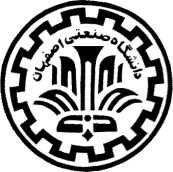 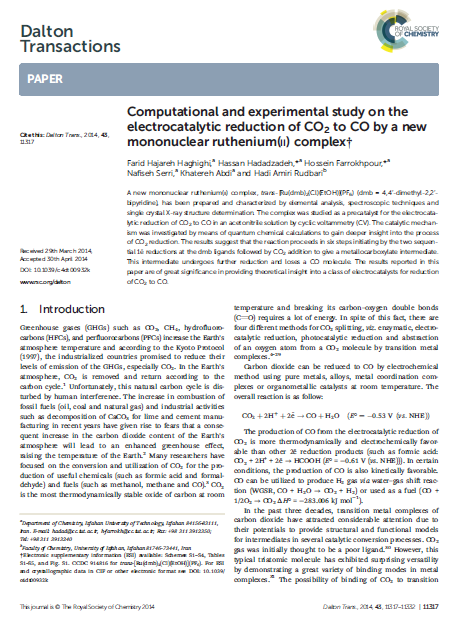 45
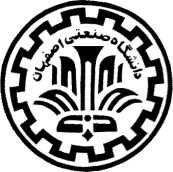 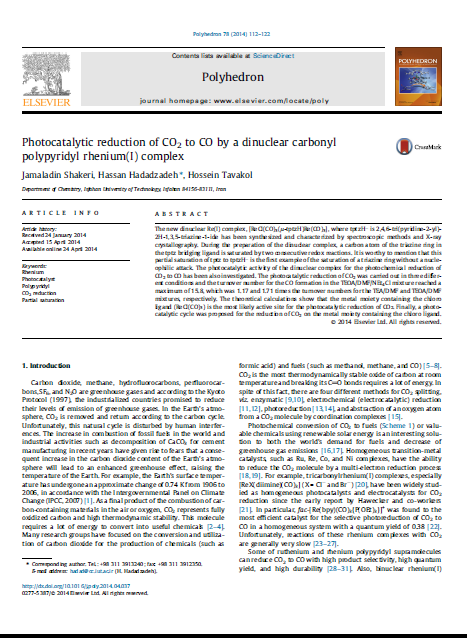 46
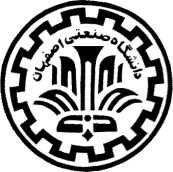 Electronic spectra of the Ru(II) complex; (a) 6.2 × 10–6 M (b) 1.43 × 10–4 M in acetonitrile at room temperature:
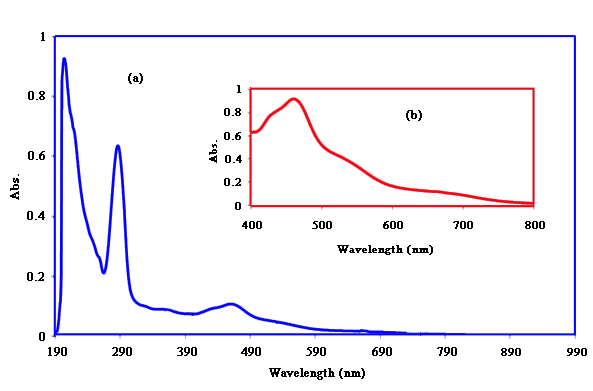 47
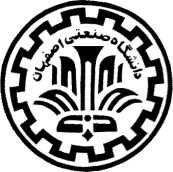 Variation of ip.c with v1/2 for wave (4) in Fig. 5:
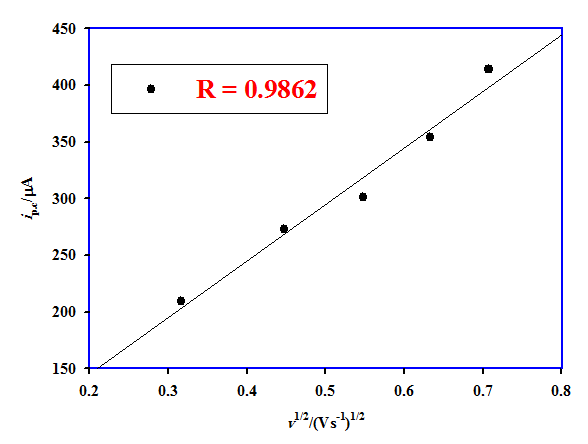 48
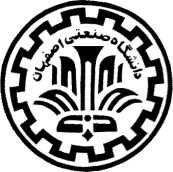 Thermodynamic cycle for a typical reaction. In the proposed catalytic cycle, n can be 0 (steps II, V and VI) or 1 (steps I, III and IV). It should be mentioned that in steps II, V and VI, there are more than one reactant (and also one product) but the overall pattern of eqns does not change:
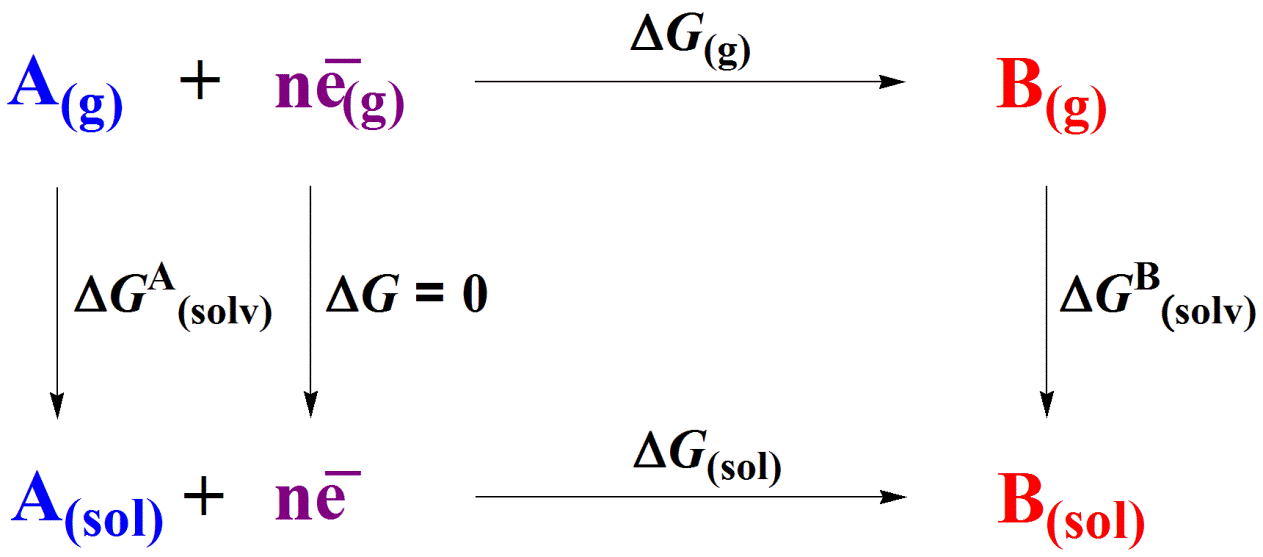 49
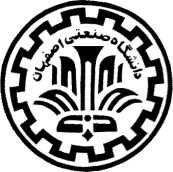 The optimized structure of trans-[Ru(dmb)2(Cl)(EtOH)]+ in the gas phase (hydrogen atoms are omitted for clarity):
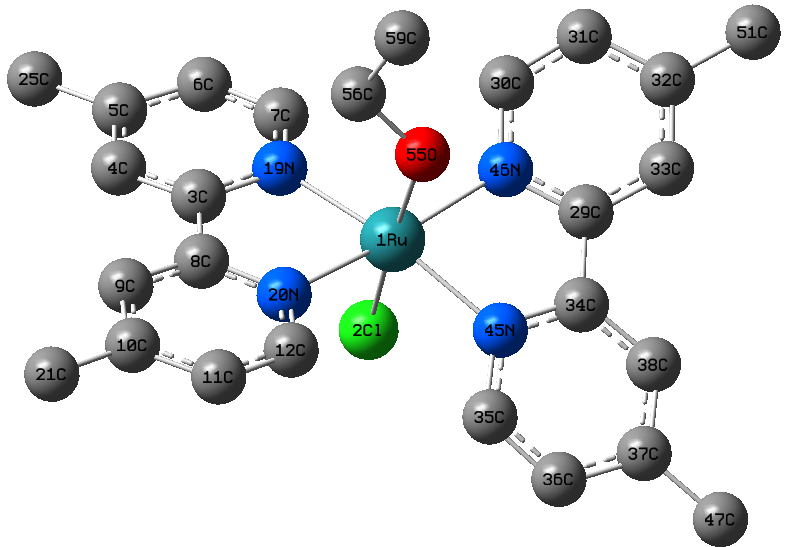 50
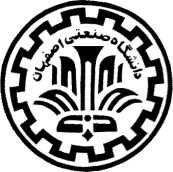 The optimized structures of Int1–Int7 in the gas phase (hydrogen atoms are omitted for clarity):
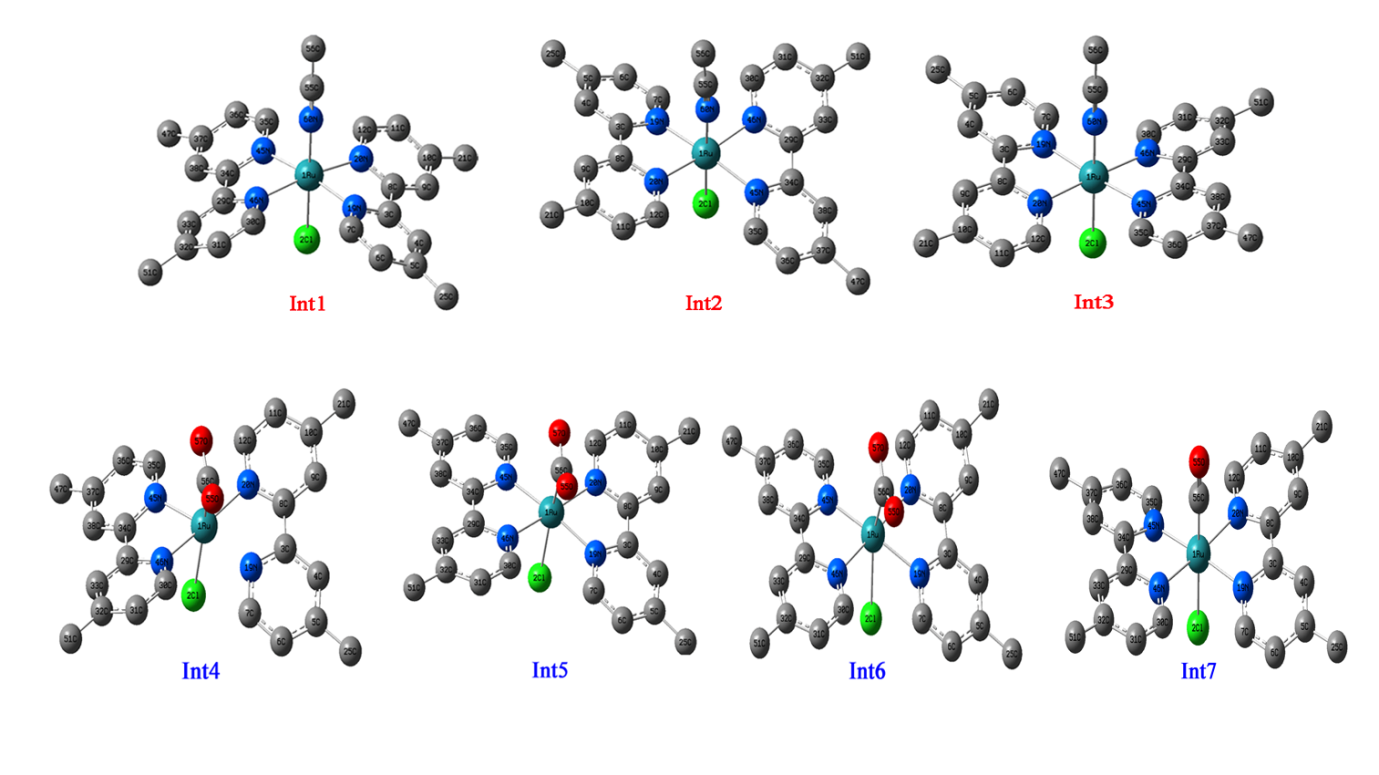 51
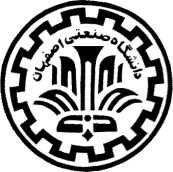 The optimized structure of the partially saturated ([ReCl(CO)3(μ-tptzH)Re(CO)3]) (a) and the unsaturated ([ReCl(CO)3(μ-tptz)Re(CO)3]) (b) complexes in the gas phase:
(a)
(b)
52
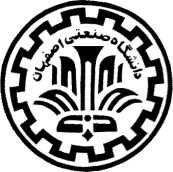 The HOMO and LUMOs of [ReCl(CO)3(μ-tptzH)Re(CO)3] (a) and 
[ReCl(CO)3(μ-tptz)Re(CO)3] (b):
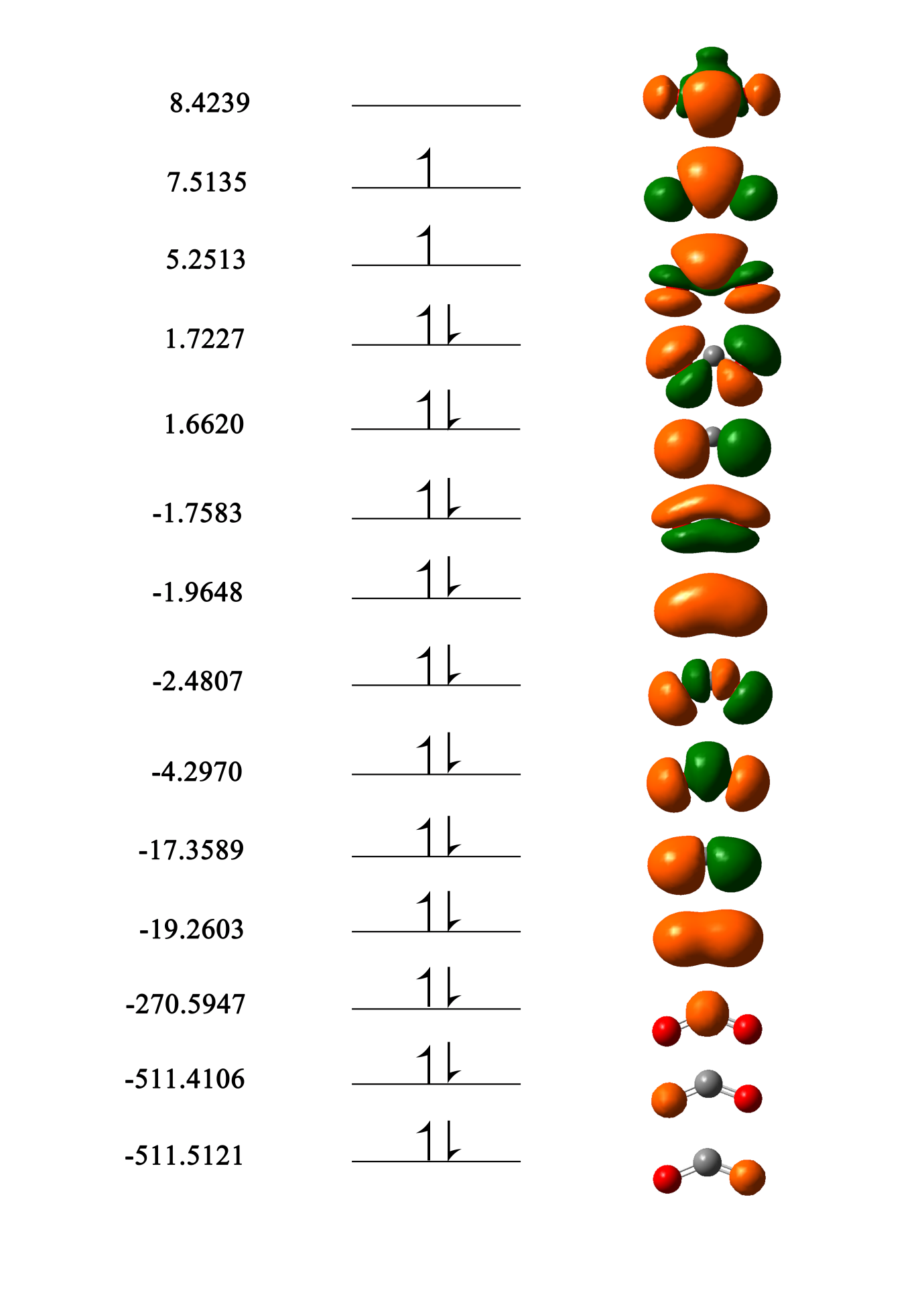 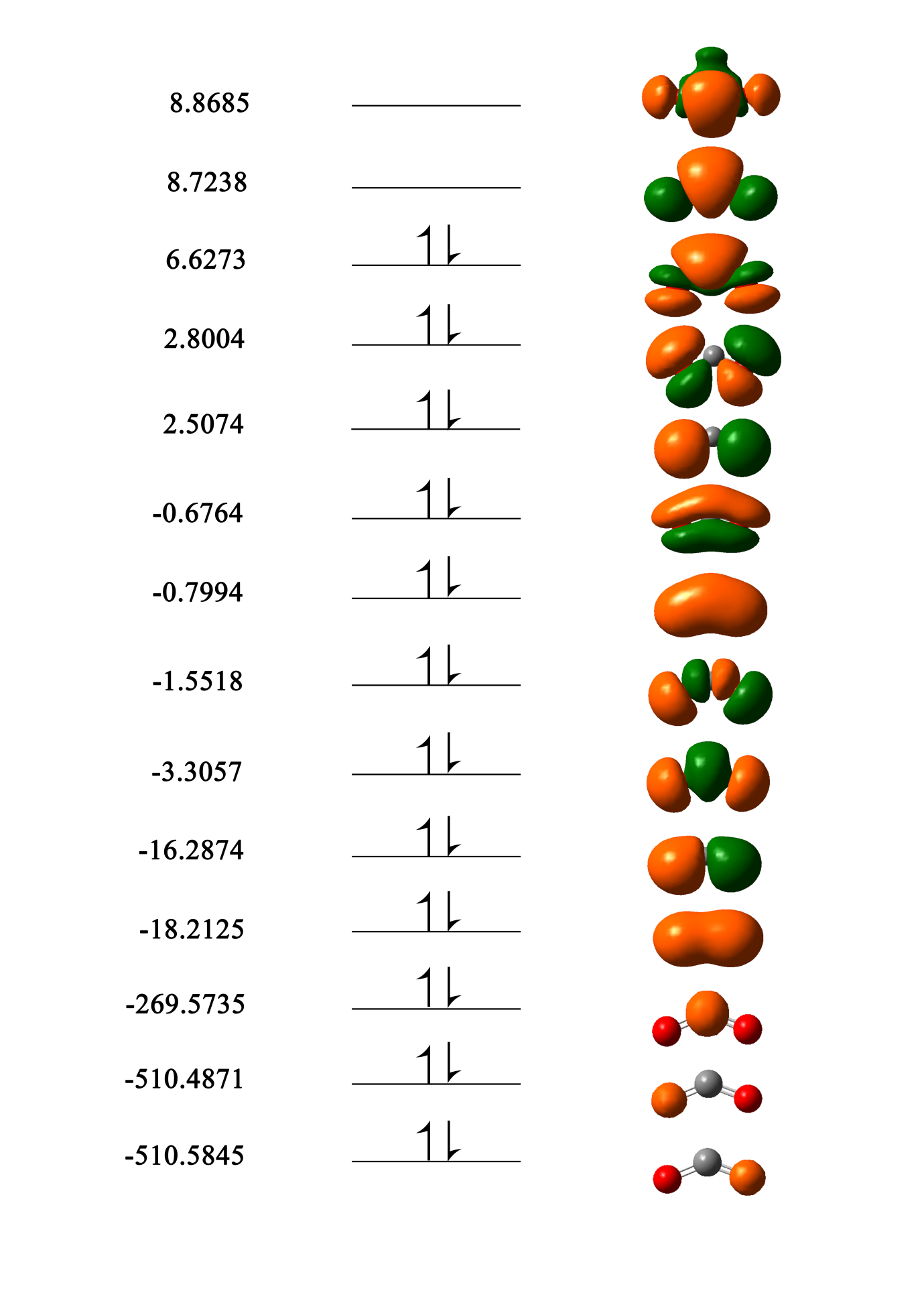 (a)
(b)
55